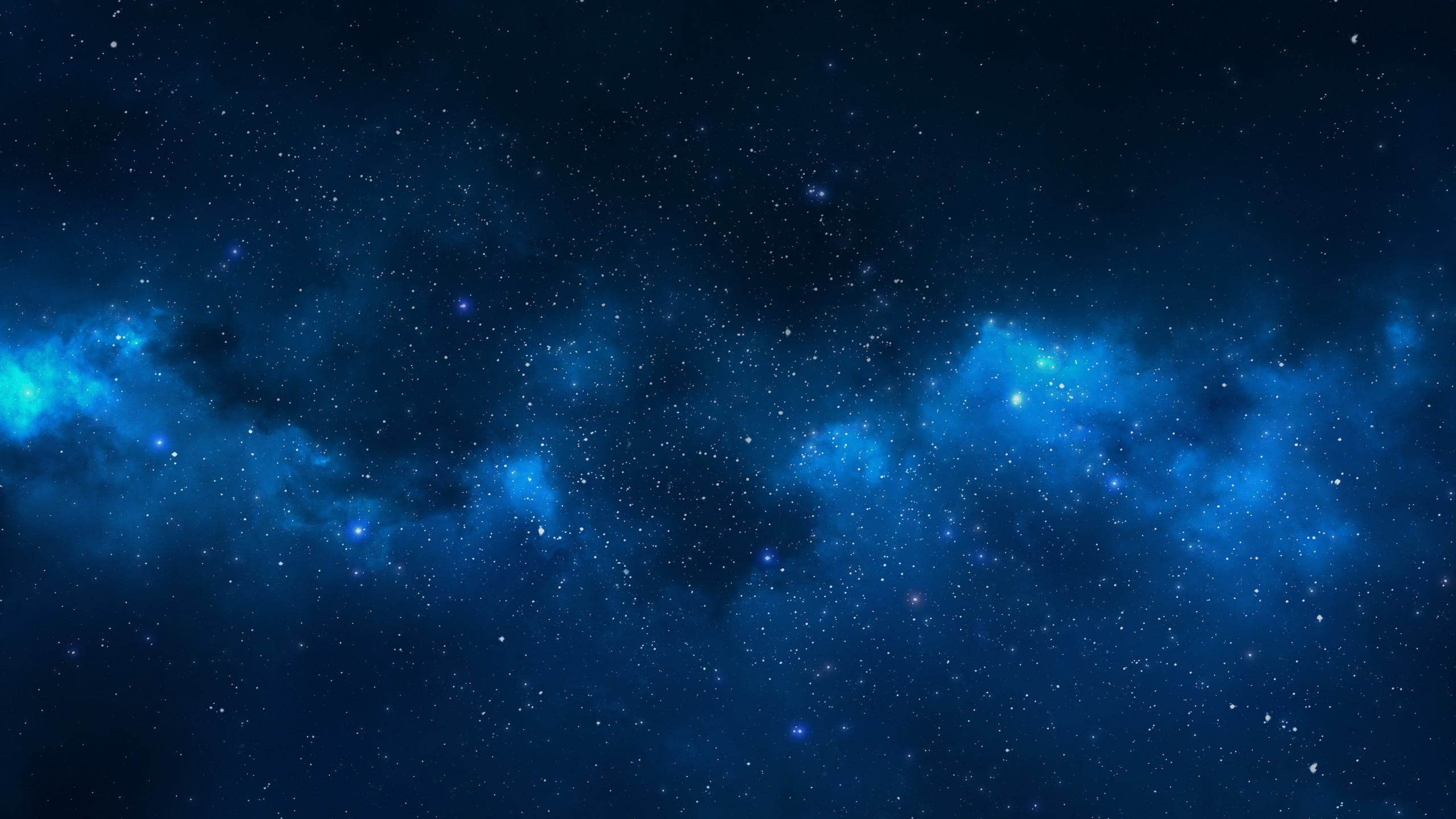 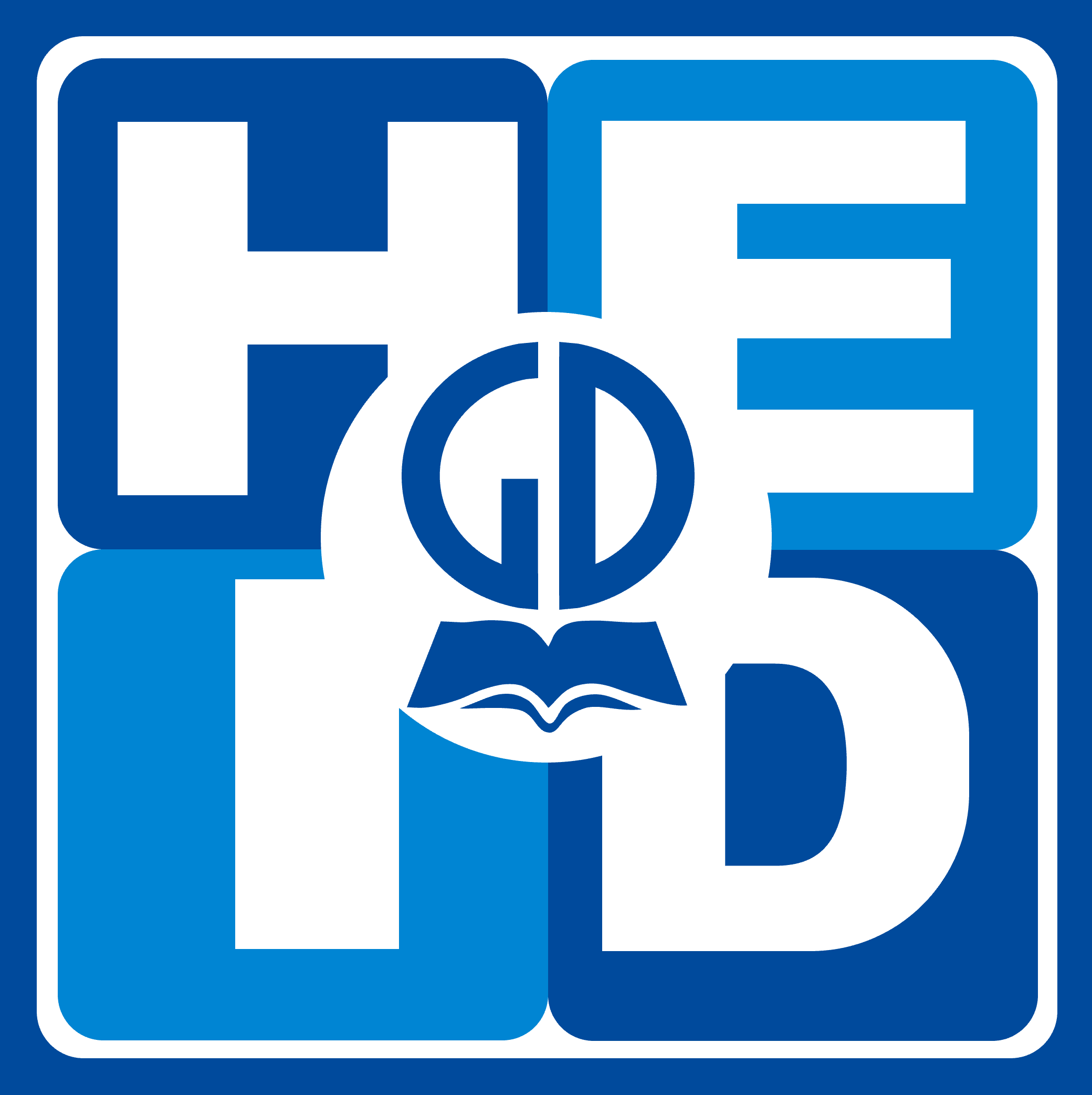 Chào mừng các em đến với
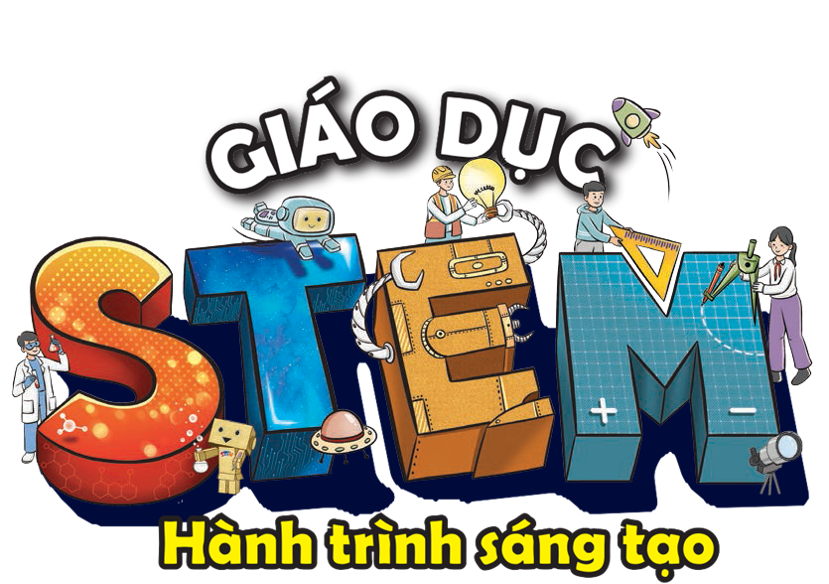 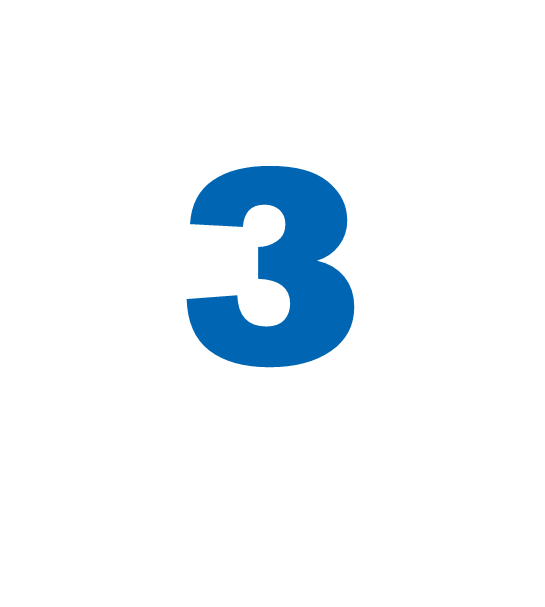 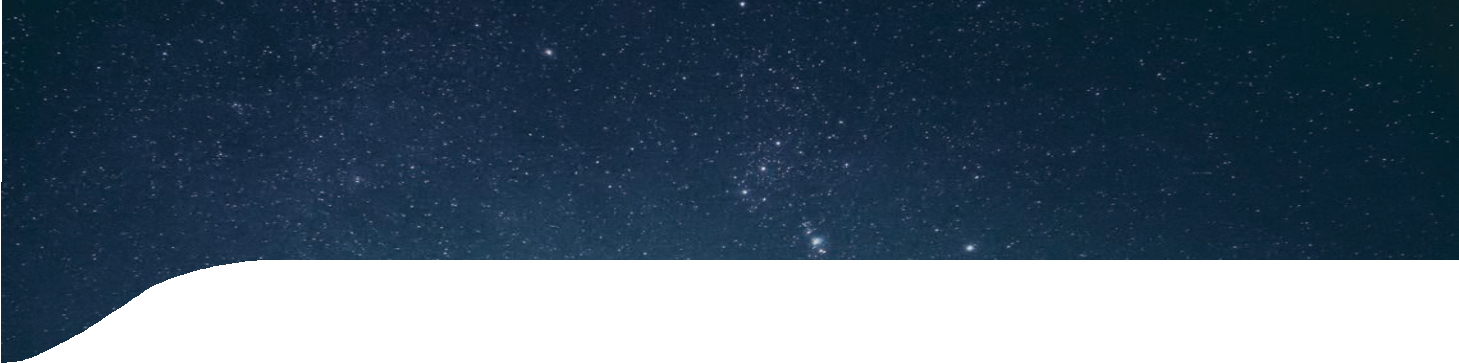 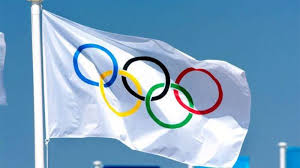 Lá cờ Thế vận hội Ô-lim-pích
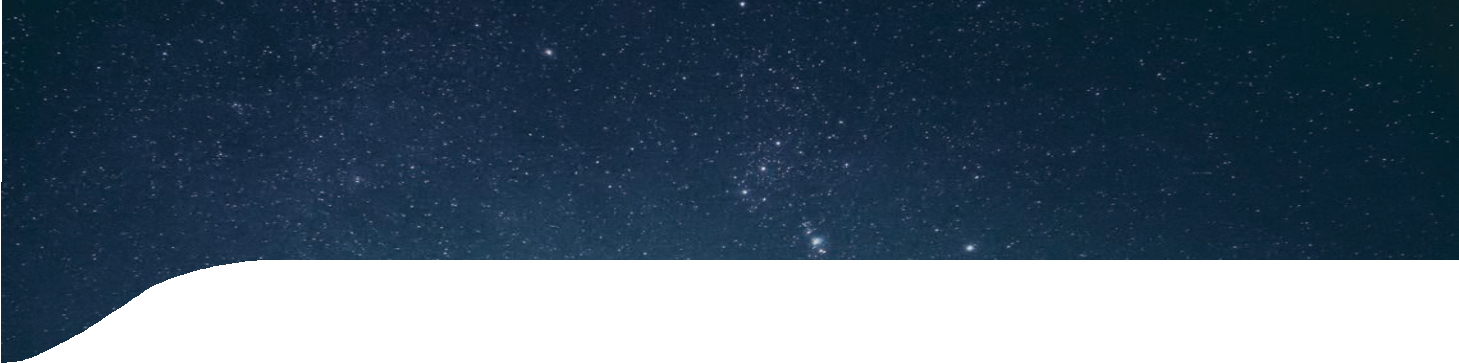 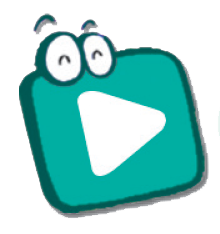 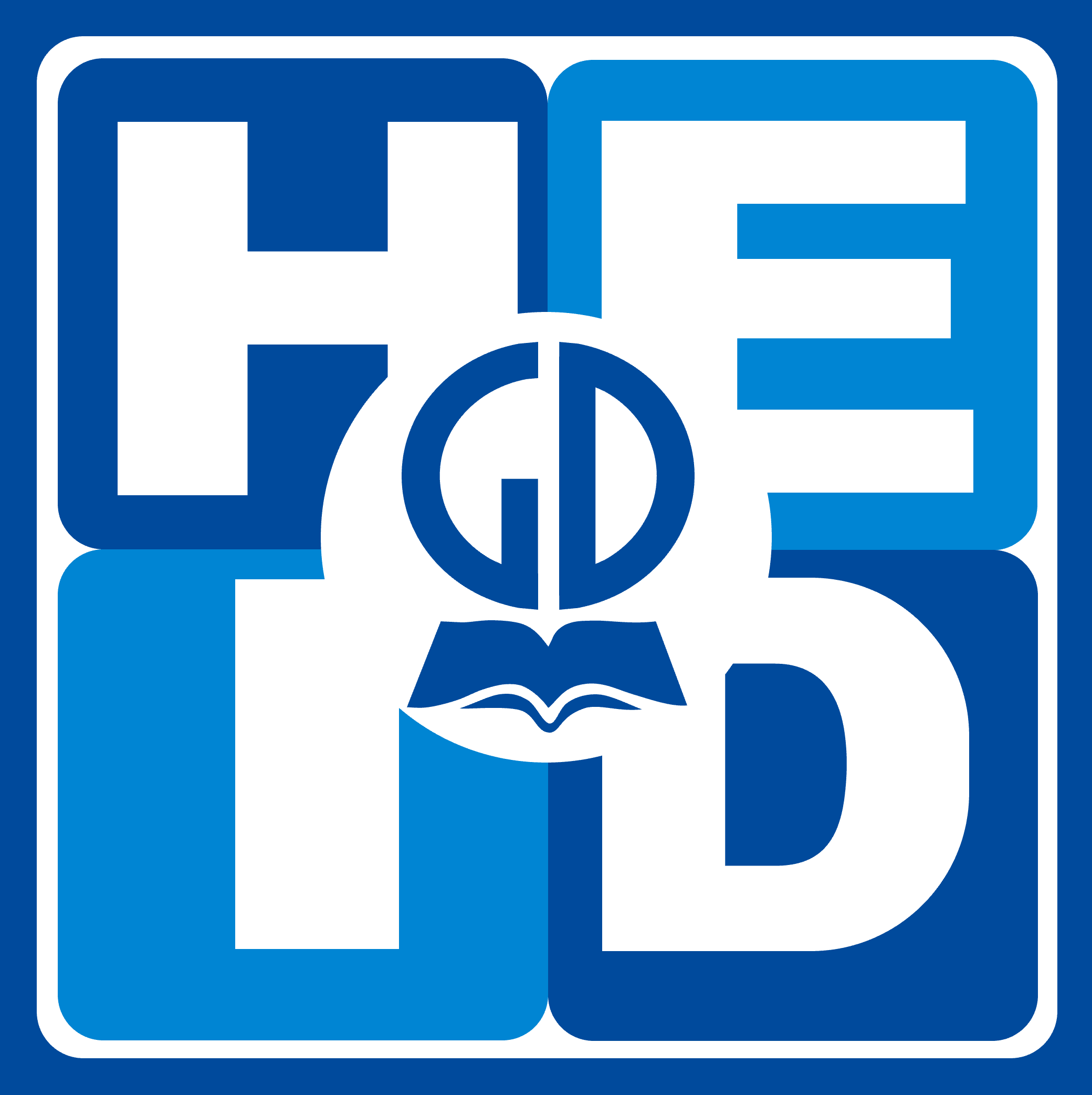 Câu chuyện STEM
Câu chuyện STEM
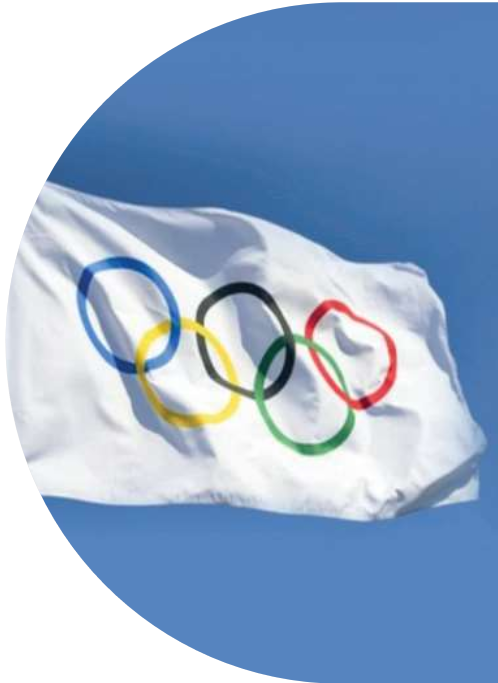 Các em hãy lắng nghe
CÂU CHUYỆN STEM
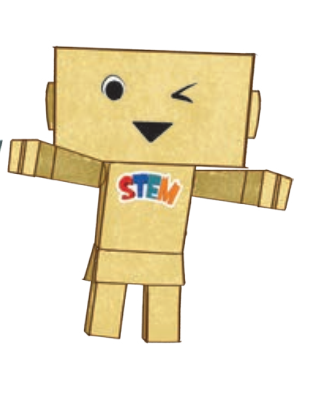 Lá cờ Olympic
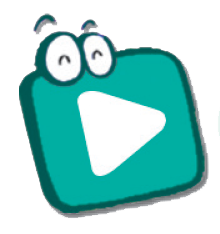 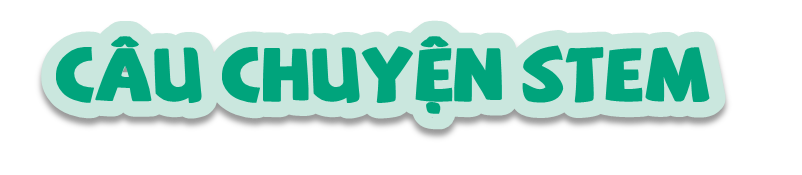 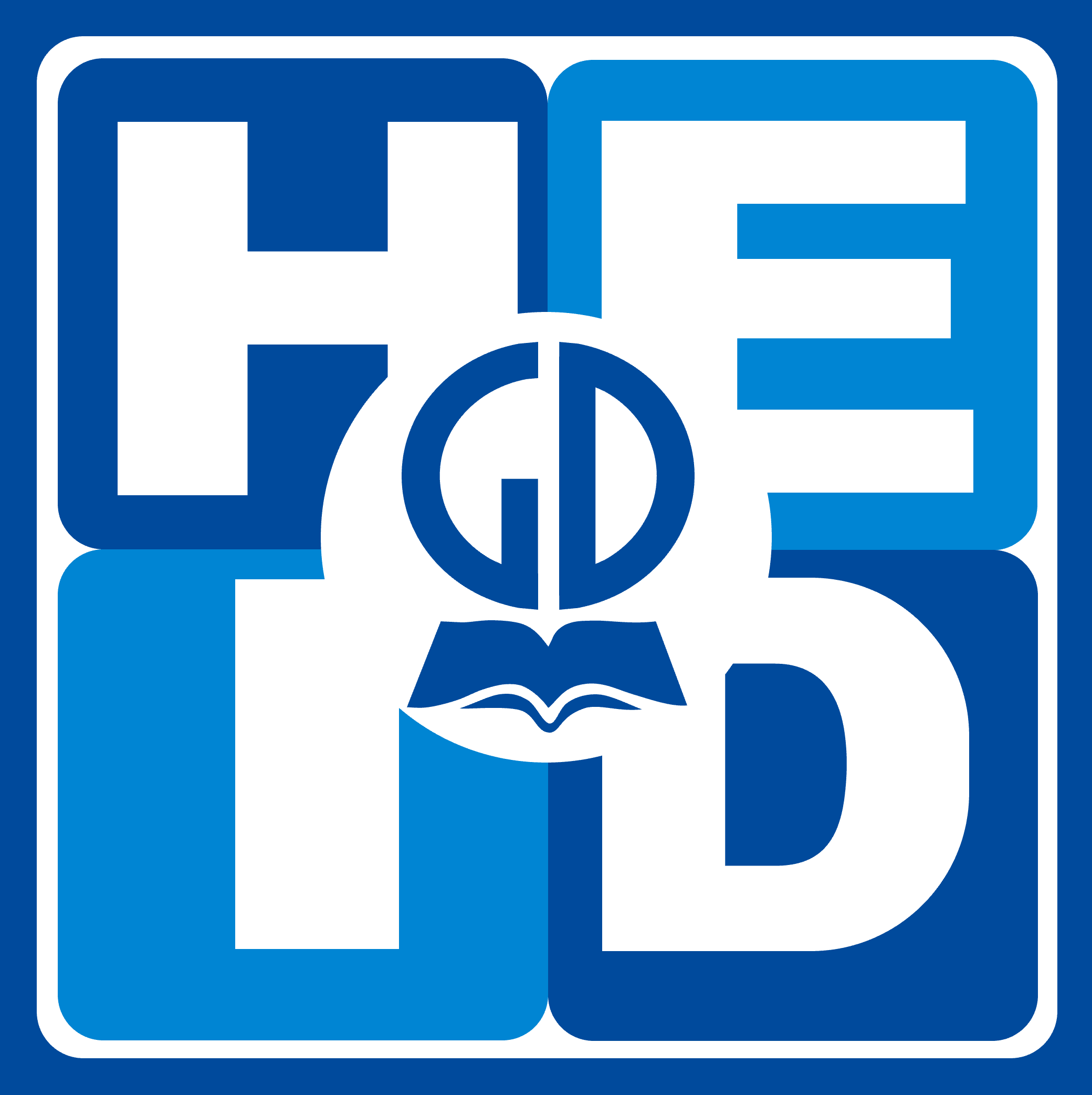 Trên lá cờ của Thế vận hội Ô-lim-pích có một biểu tượng gồm năm vòng tròn bằng nhau với năm màu sắc khác nhau, thể hiện cho năm châu lục. 
Các vòng tròn này được thiết kế đan xen vào nhau trên nền trắng. 
Điều đó biểu trưng cho tinh thần đoàn kết và yêu chuộng hoà bình của nhân dân trên toàn thế giới. 
Năm 1920, lá cờ này đã được treo lên lần đầu tiên trong kì Thế vận hội tại nước Bỉ
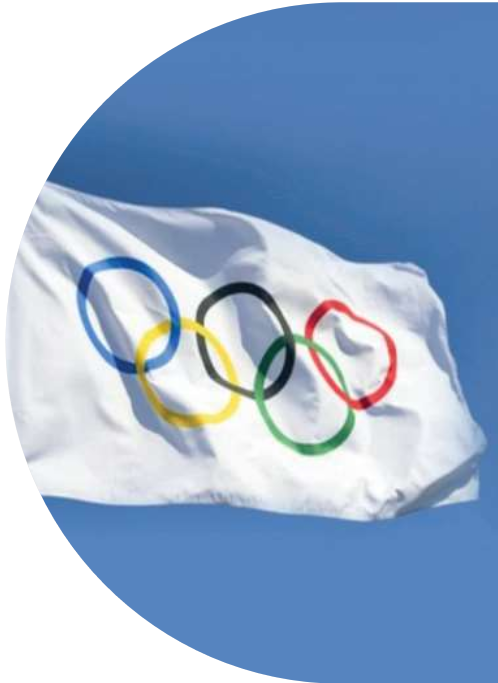 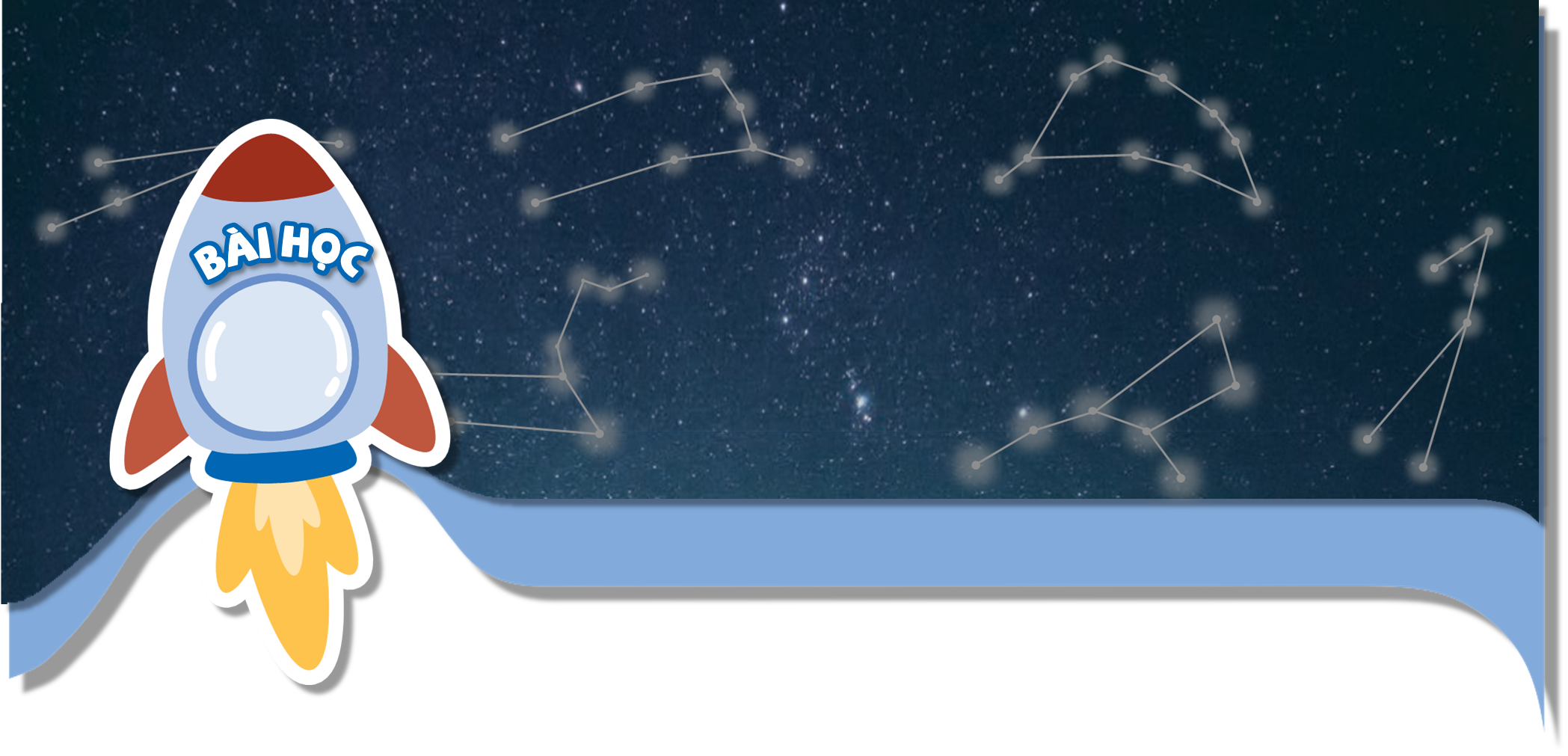 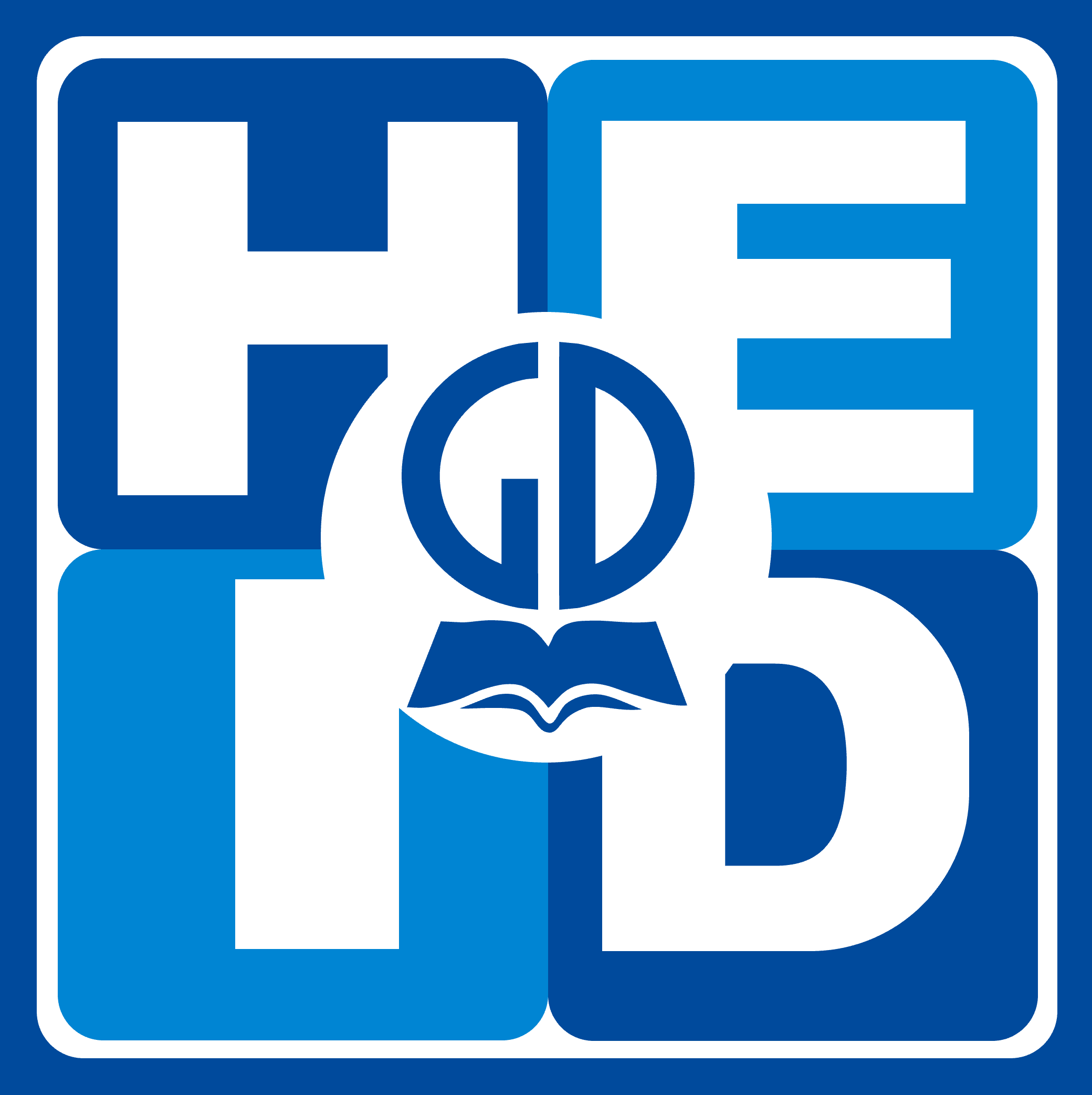 Dụng cụ 
tìm tâm hình tròn
Dụng cụ 
tìm tâm hình tròn
2
2
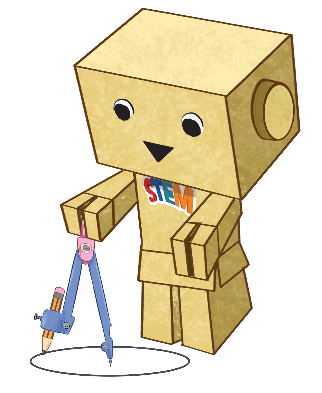 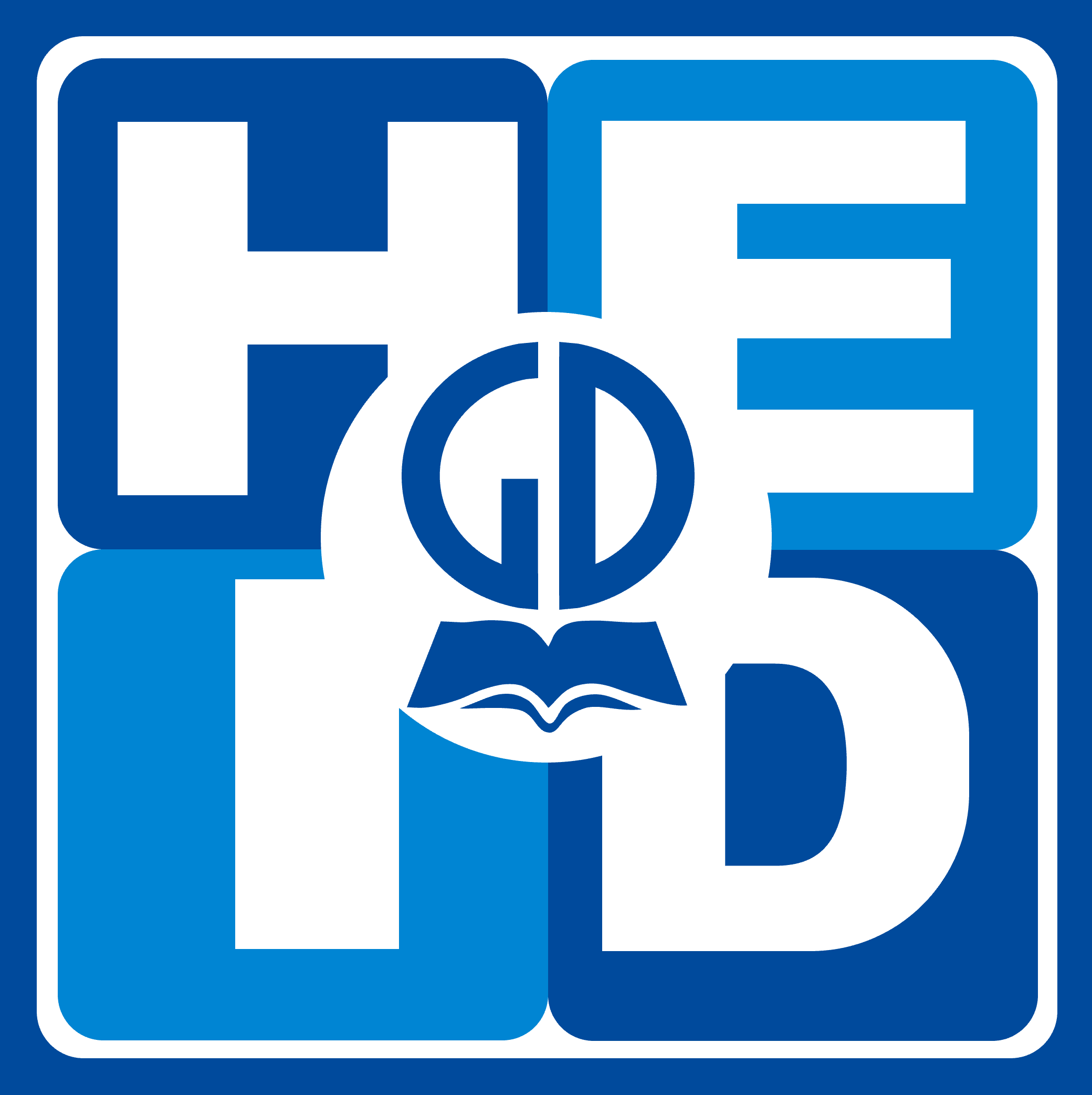 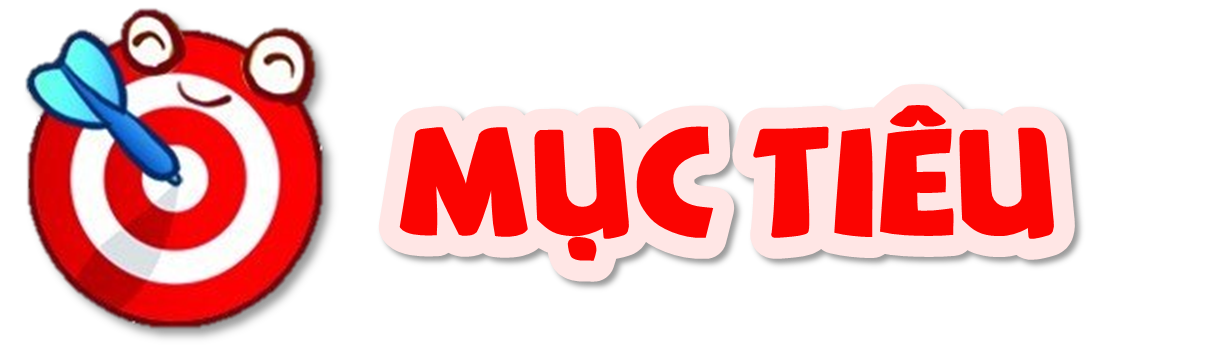 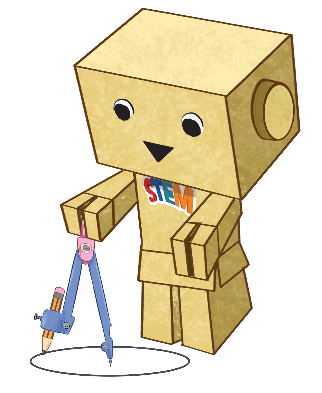 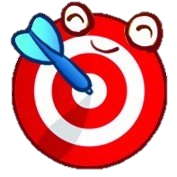 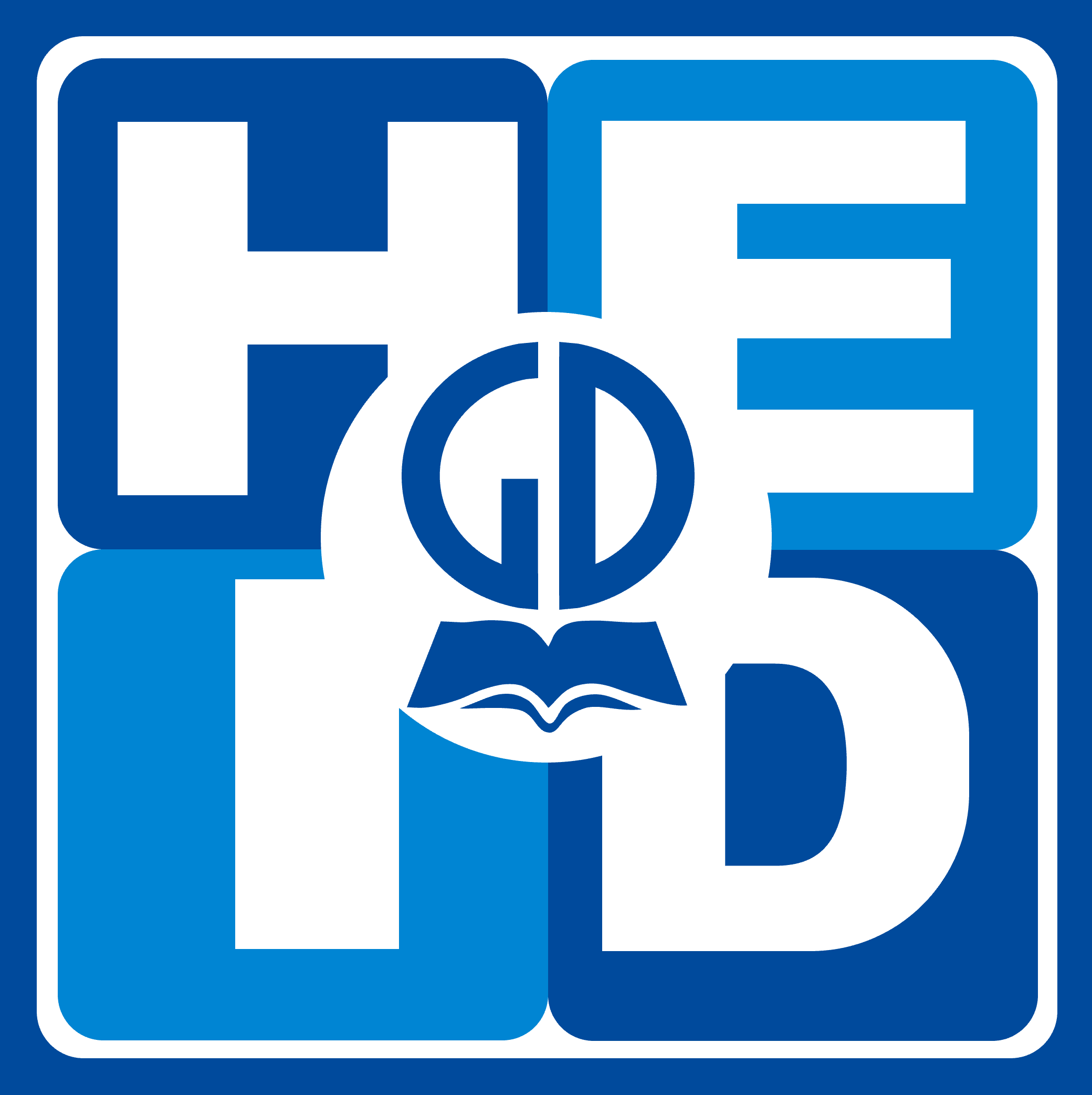 MỤC TIÊU
MỤC TIÊU
Sau bài học này, em sẽ:
Nhận biết tâm, bán kính, đường kính của hình tròn.
Vẽ đường tròn bằng compa.
Chế tạo dụng cụ tìm tâm hình tròn được cho sẵn mà chưa biết tâm.
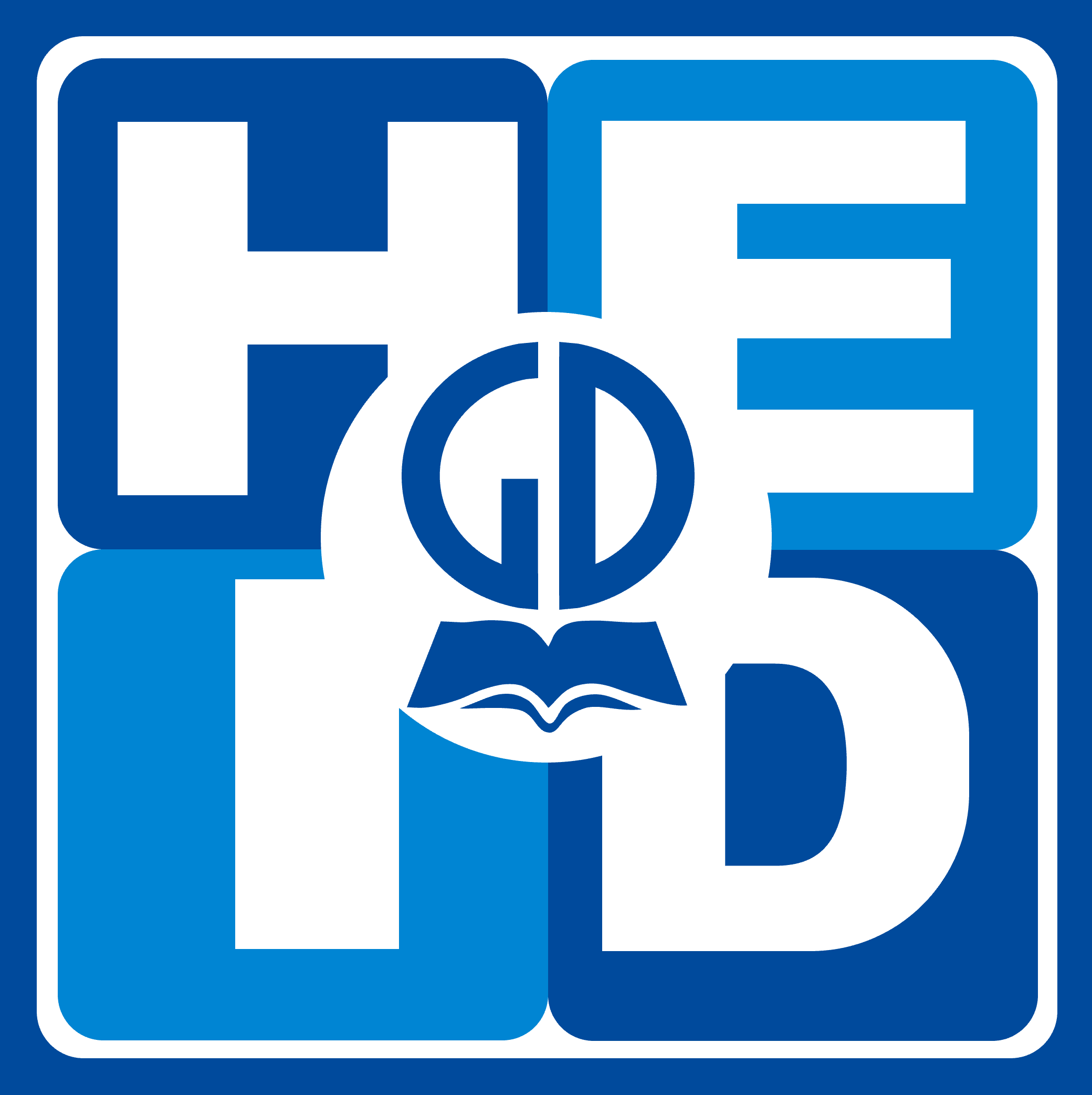 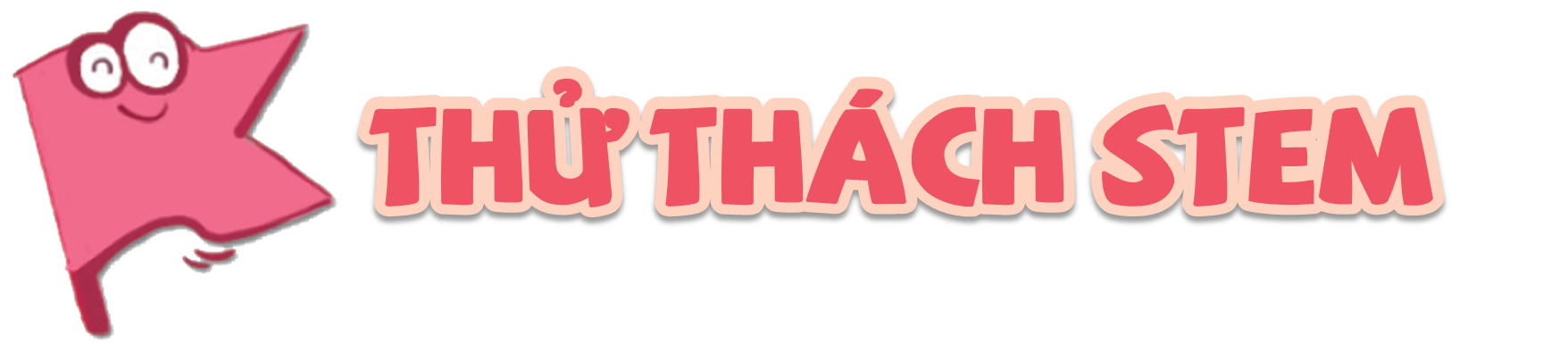 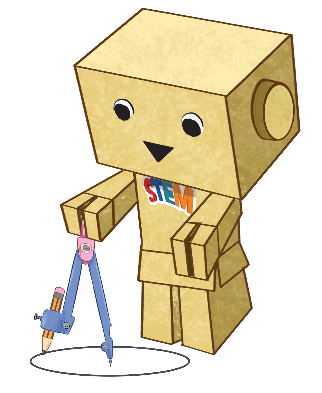 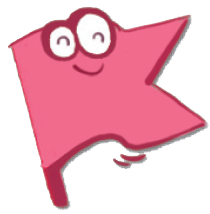 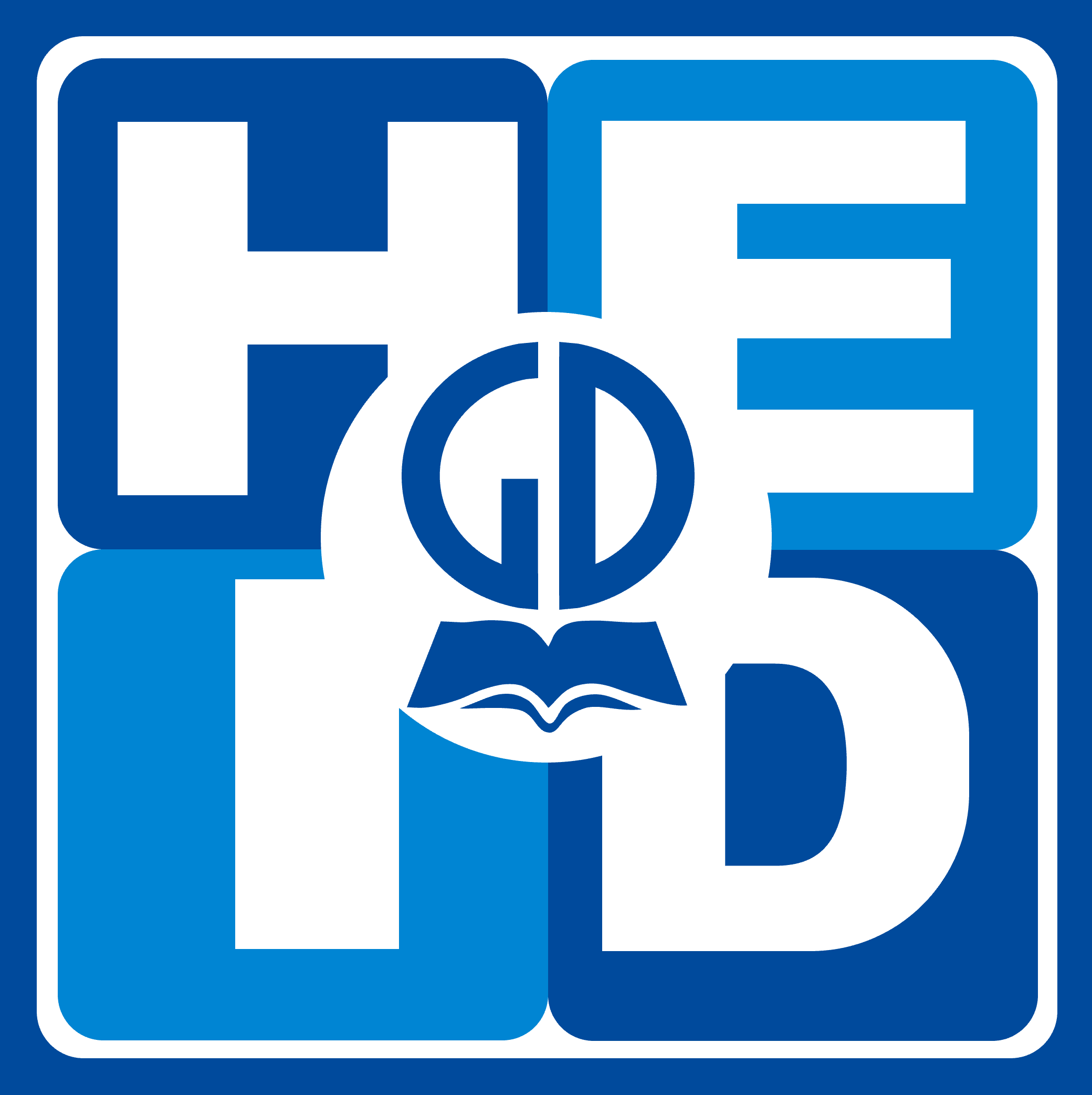 Thử thách STEm
Thử thách STEM
Các em hãy đọc
THỬ THÁCH STEM
ở trang 14.
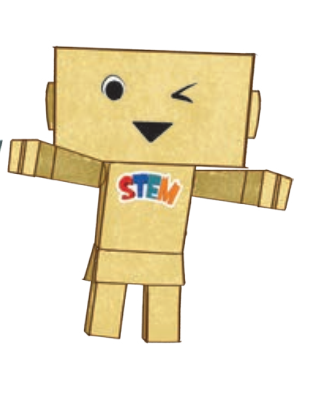 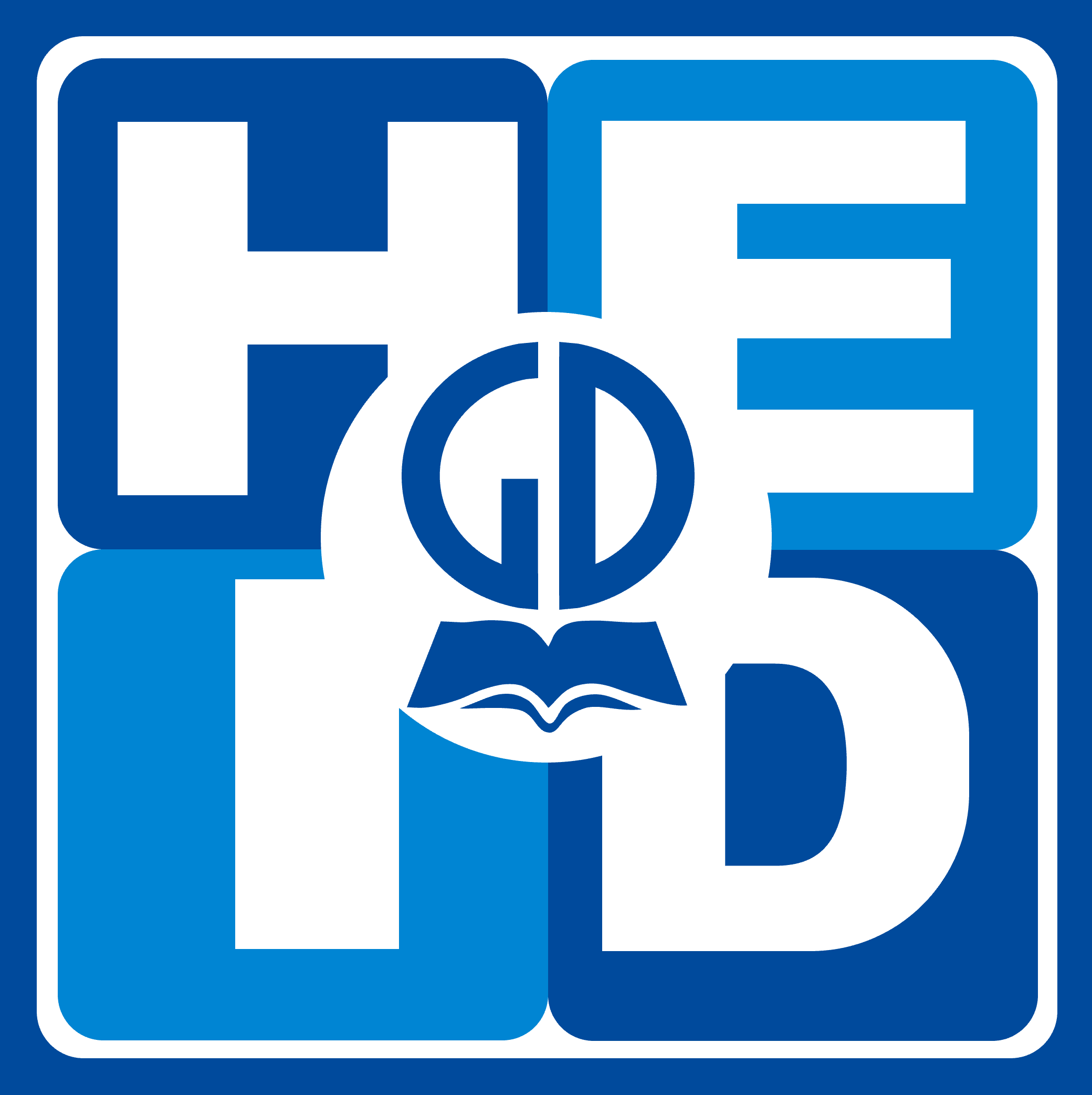 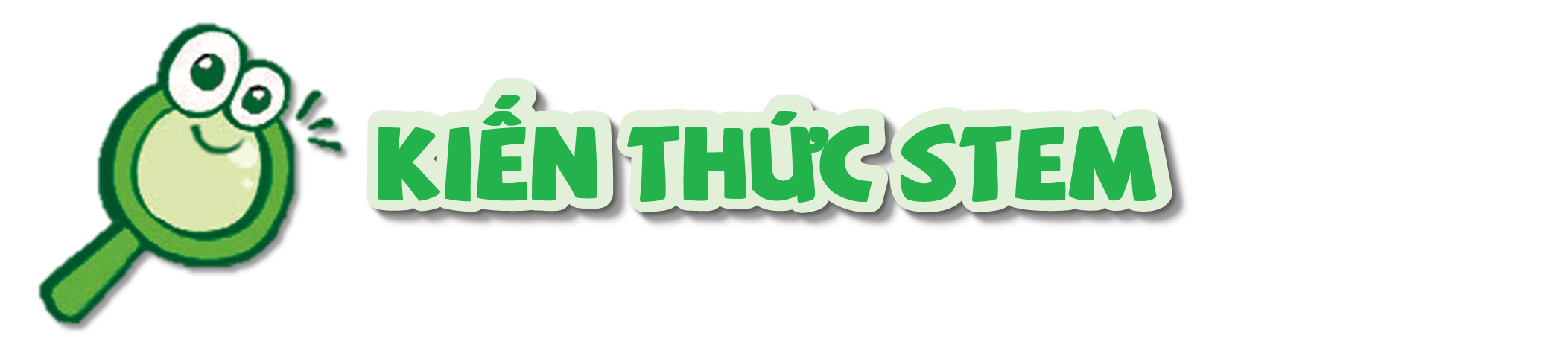 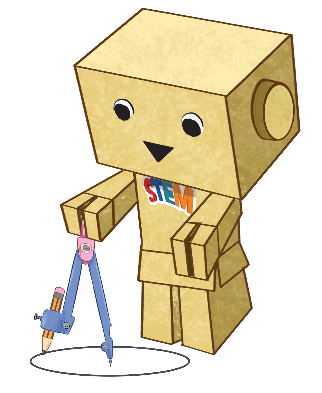 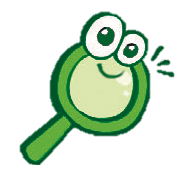 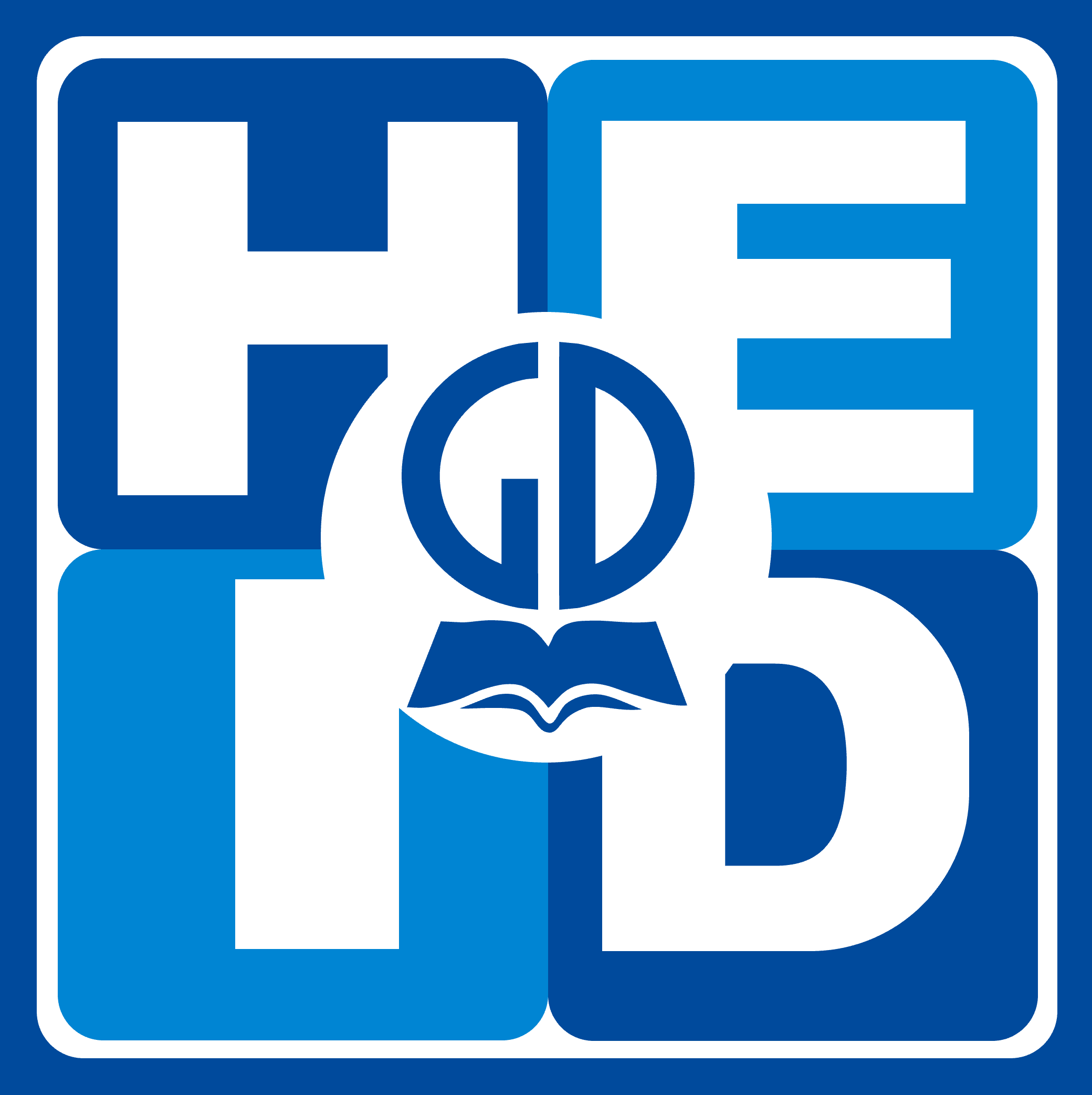 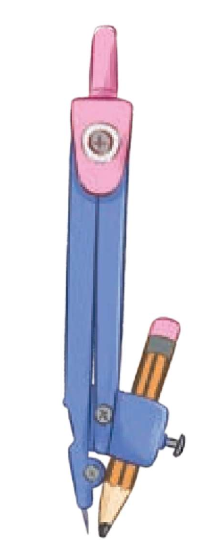 TÌM HIỂU COMPA
TÌM HIỂU COMPA
Cấu tạo compa:
Một đầu nhọn
Một đầu bút chì
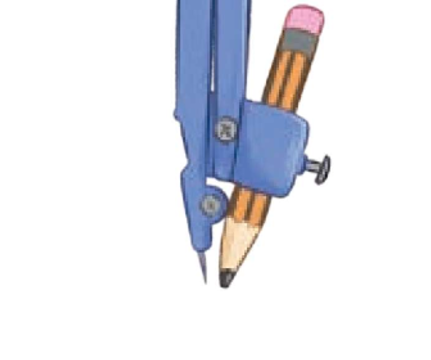 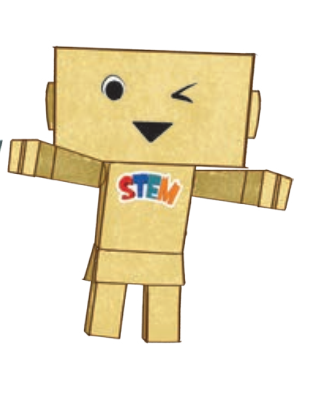 Đầu bút chì
Đầu nhọn
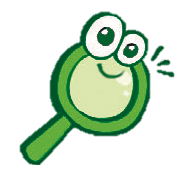 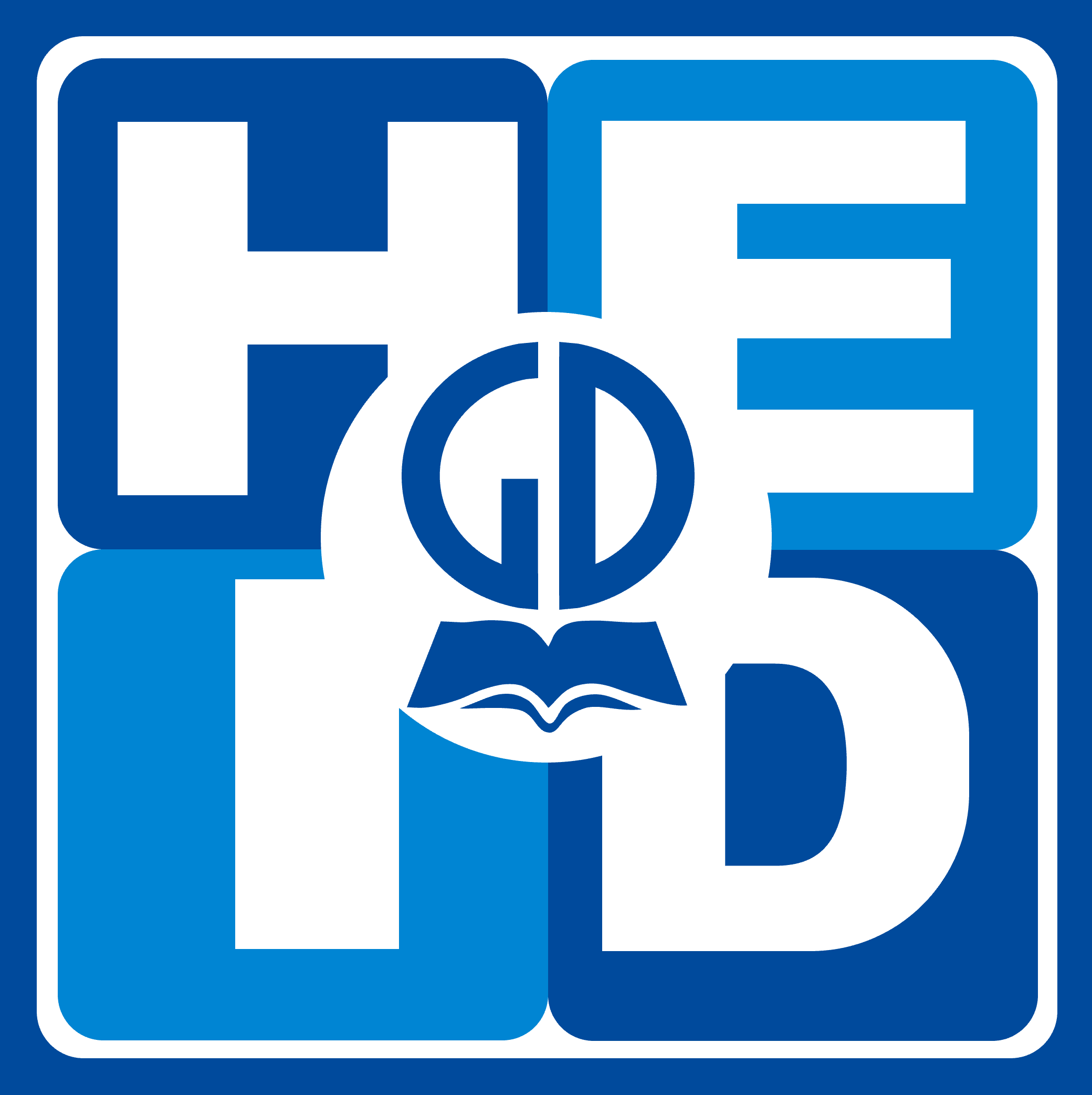 TÌM HIỂU COMPA
TÌM HIỂU COMPA
Tìm hiểu cách sử dụng compa ở trang 14.
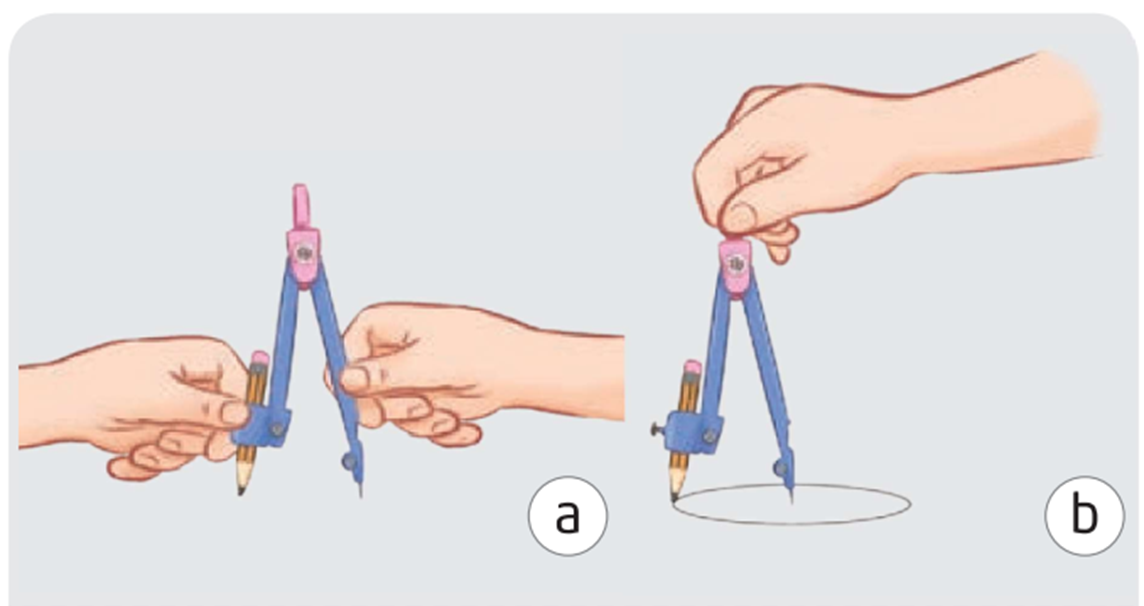 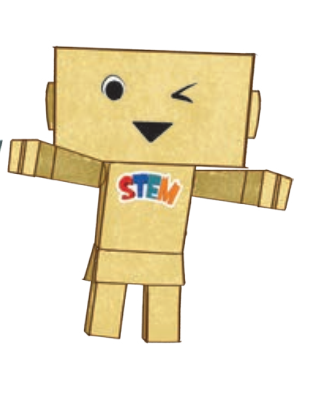 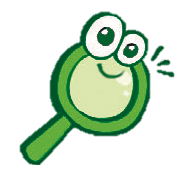 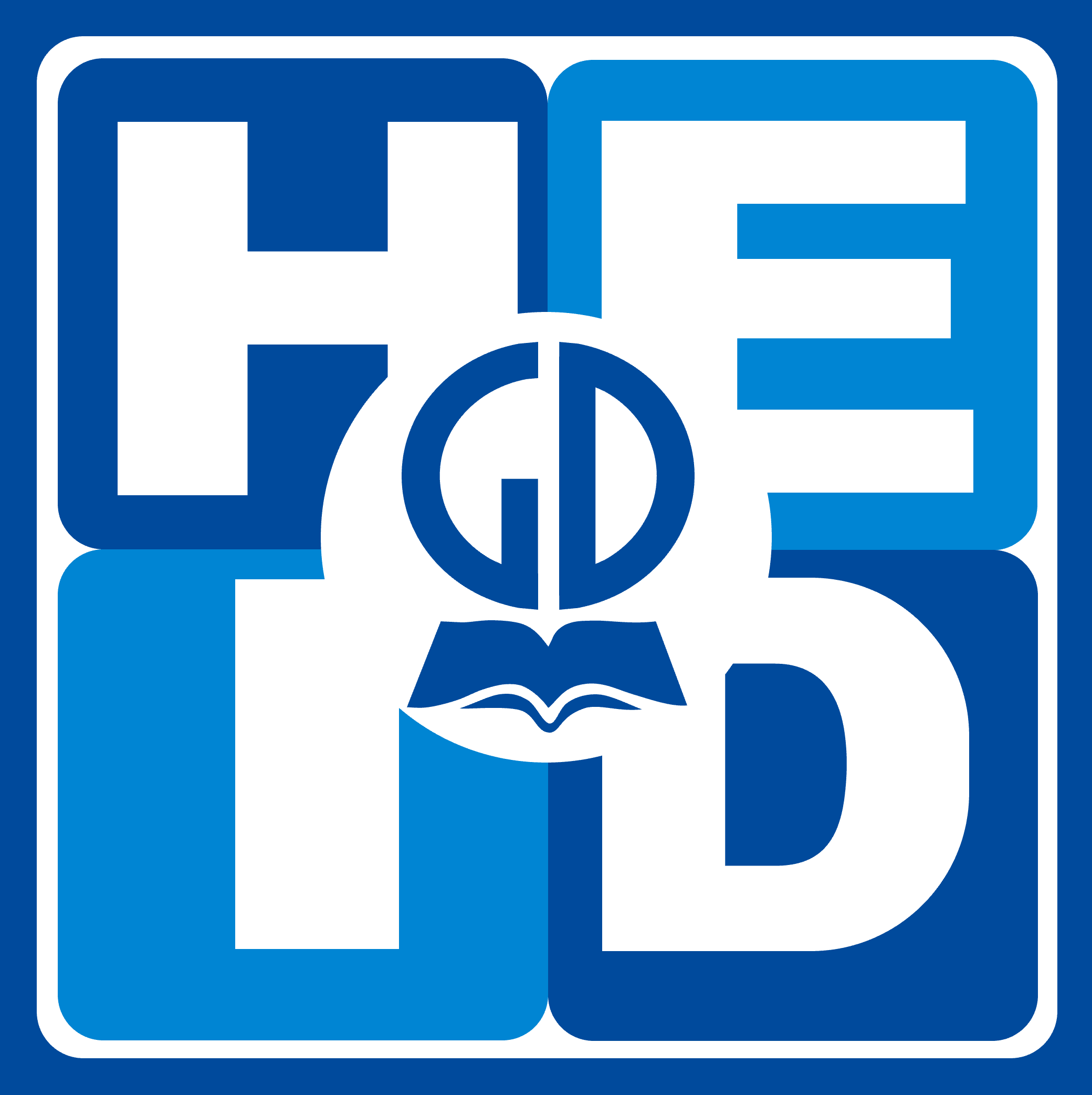 TÌM HIỂU COMPA
TÌM HIỂU COMPA
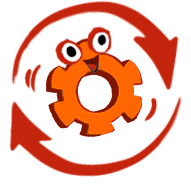 Thực hành vẽ đường tròn
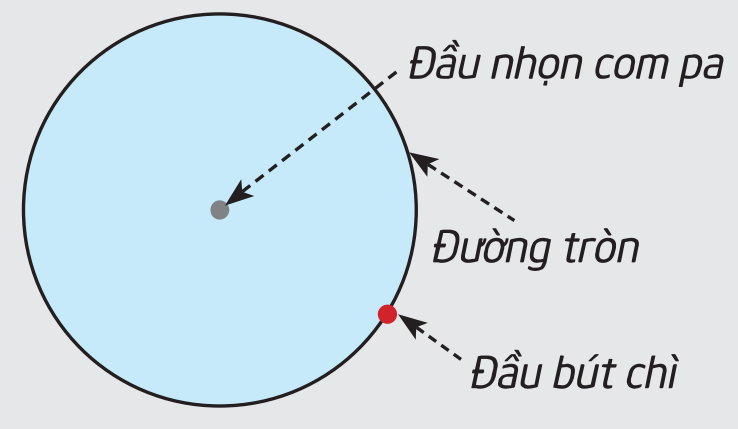 O
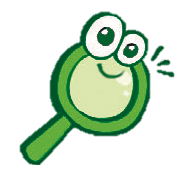 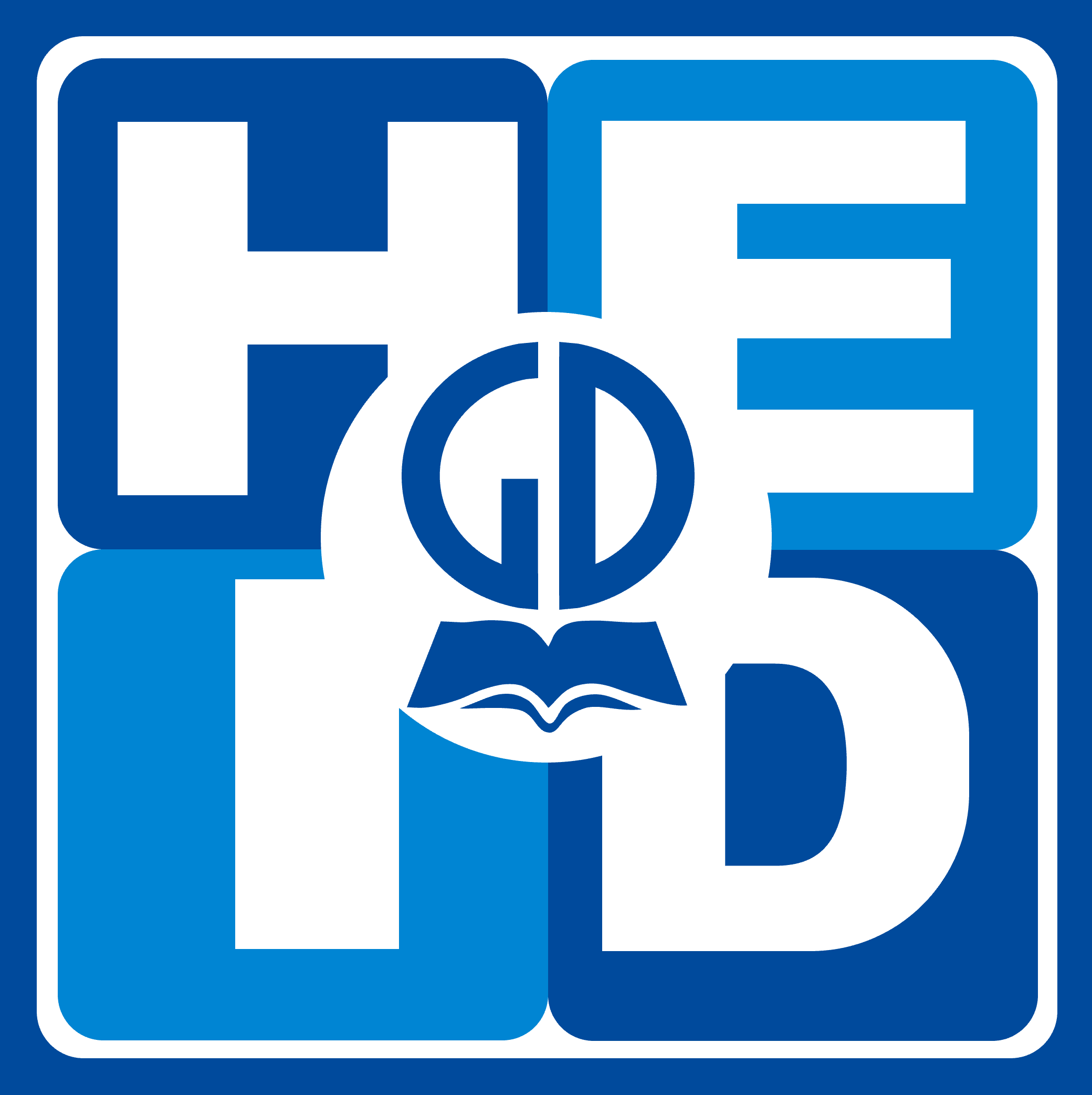 Hình tròn
1. Vẽ hình tròn theo hướng dẫn ở trang 15.
Hình tròn
2. Nhiệm vụ:
Đo độ dài các đoạn OM, OA, OB. So sánh độ dài các đoạn này với nhau.
Nêu nhận xét về điểm O đối với đoạn AB.
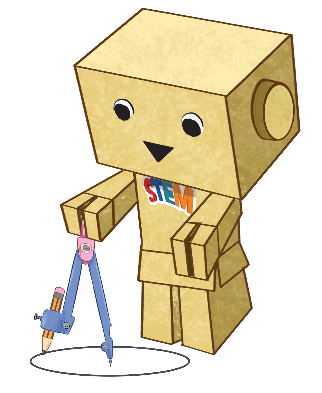 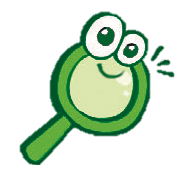 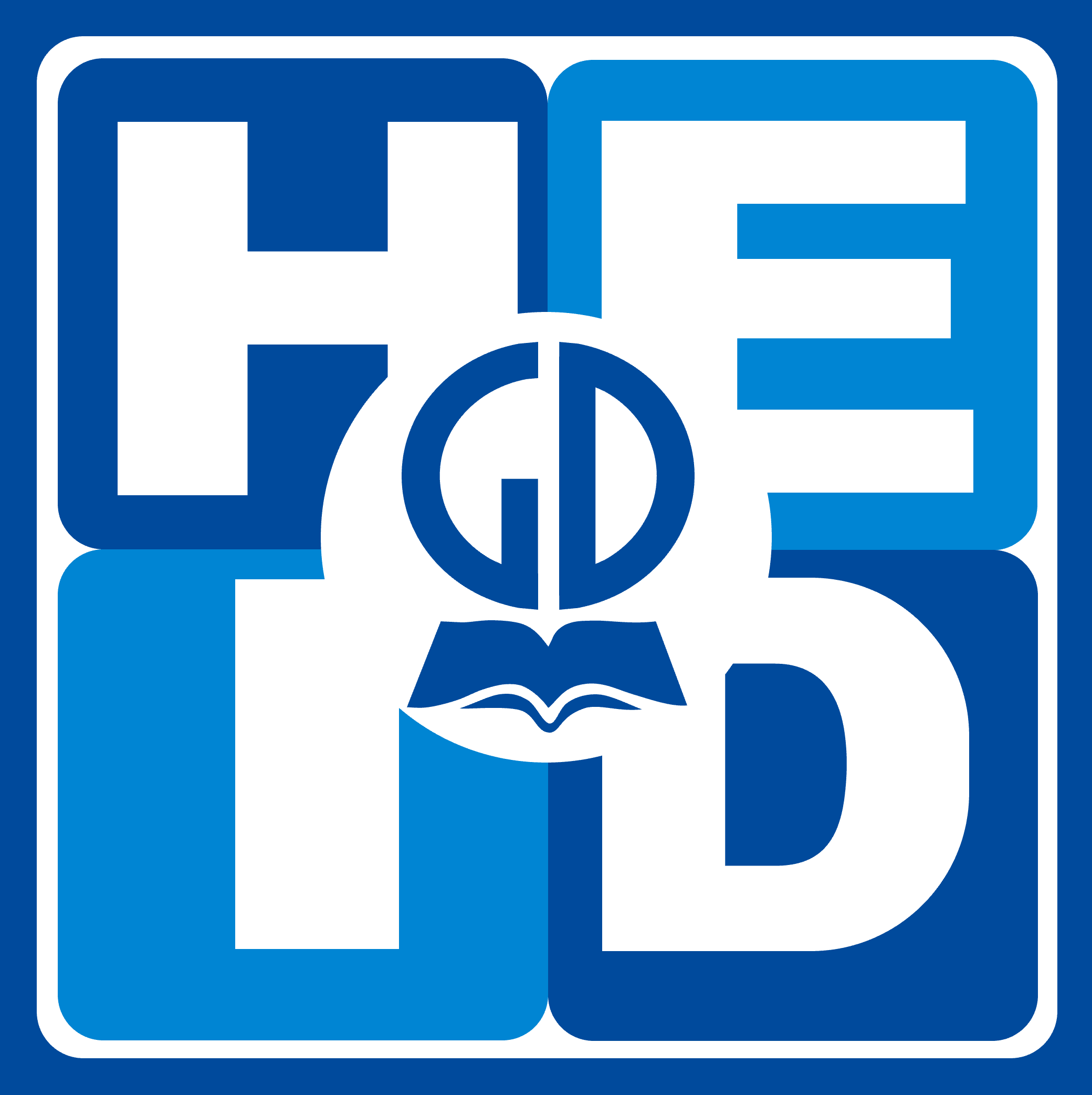 Hình tròn
Hình tròn
Ghi chú
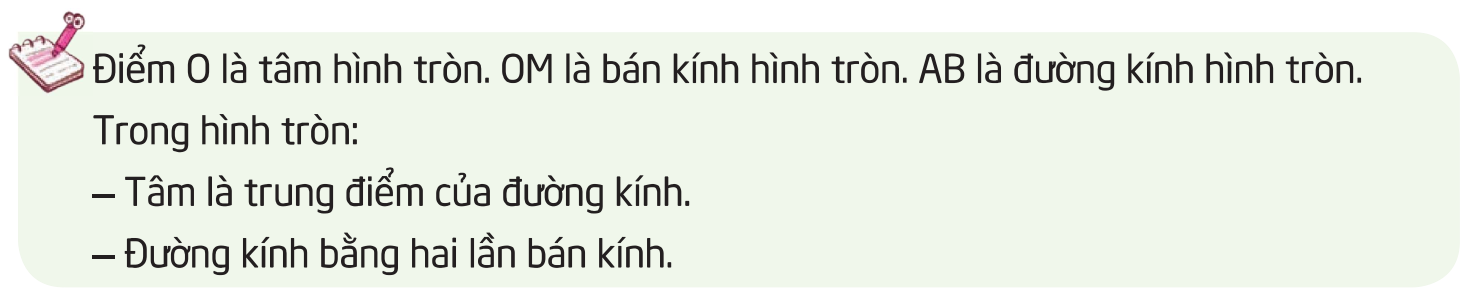 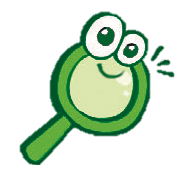 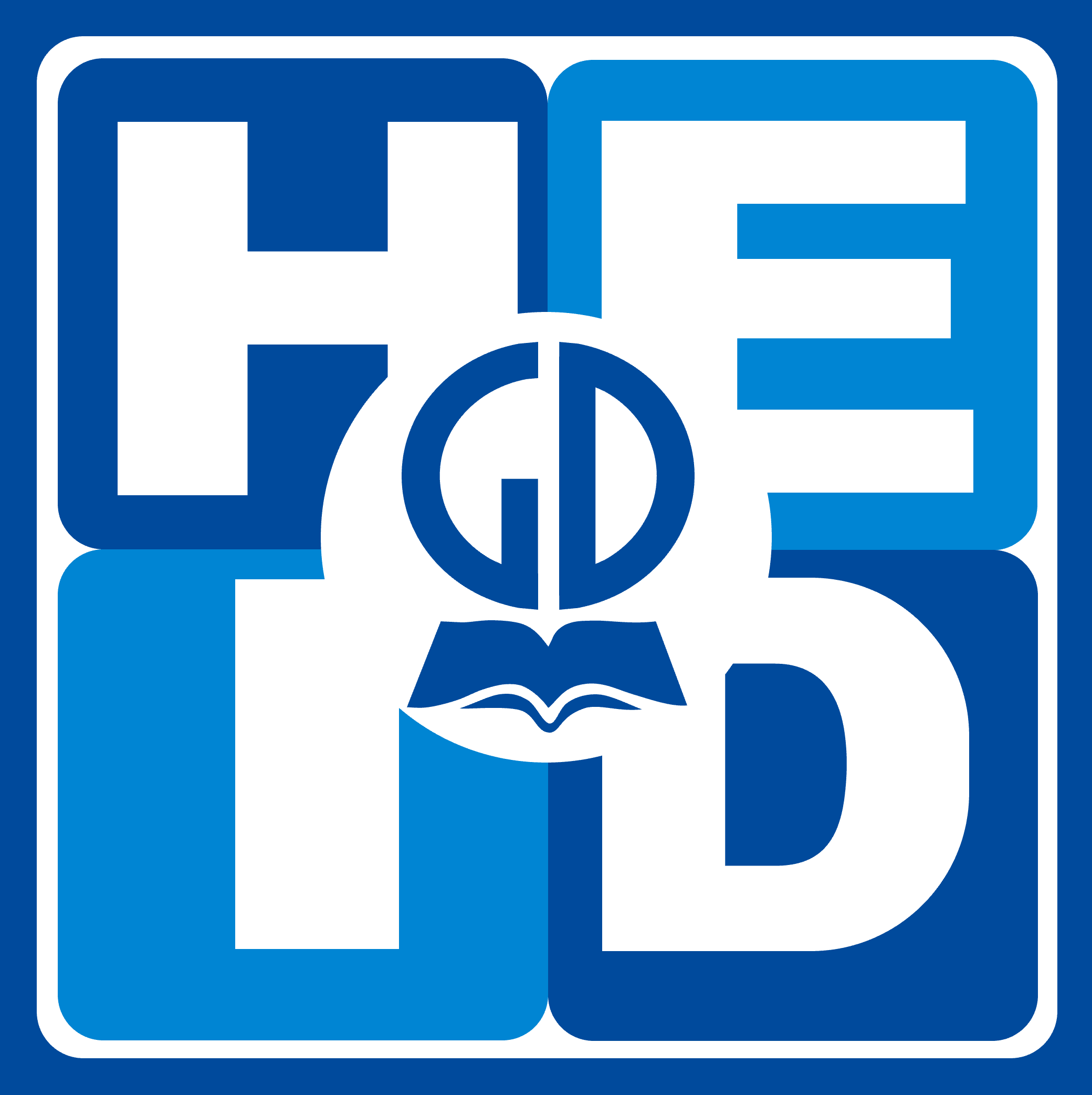 Hình tròn
Hình tròn
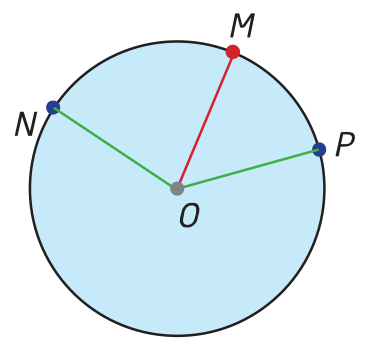 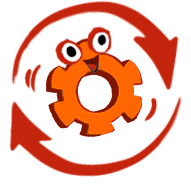 Thực hành
Vẽ thêm các bán kính ON, OP (khác OM). 
So sánh các bán kính OM, ON, OP.
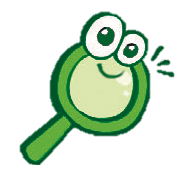 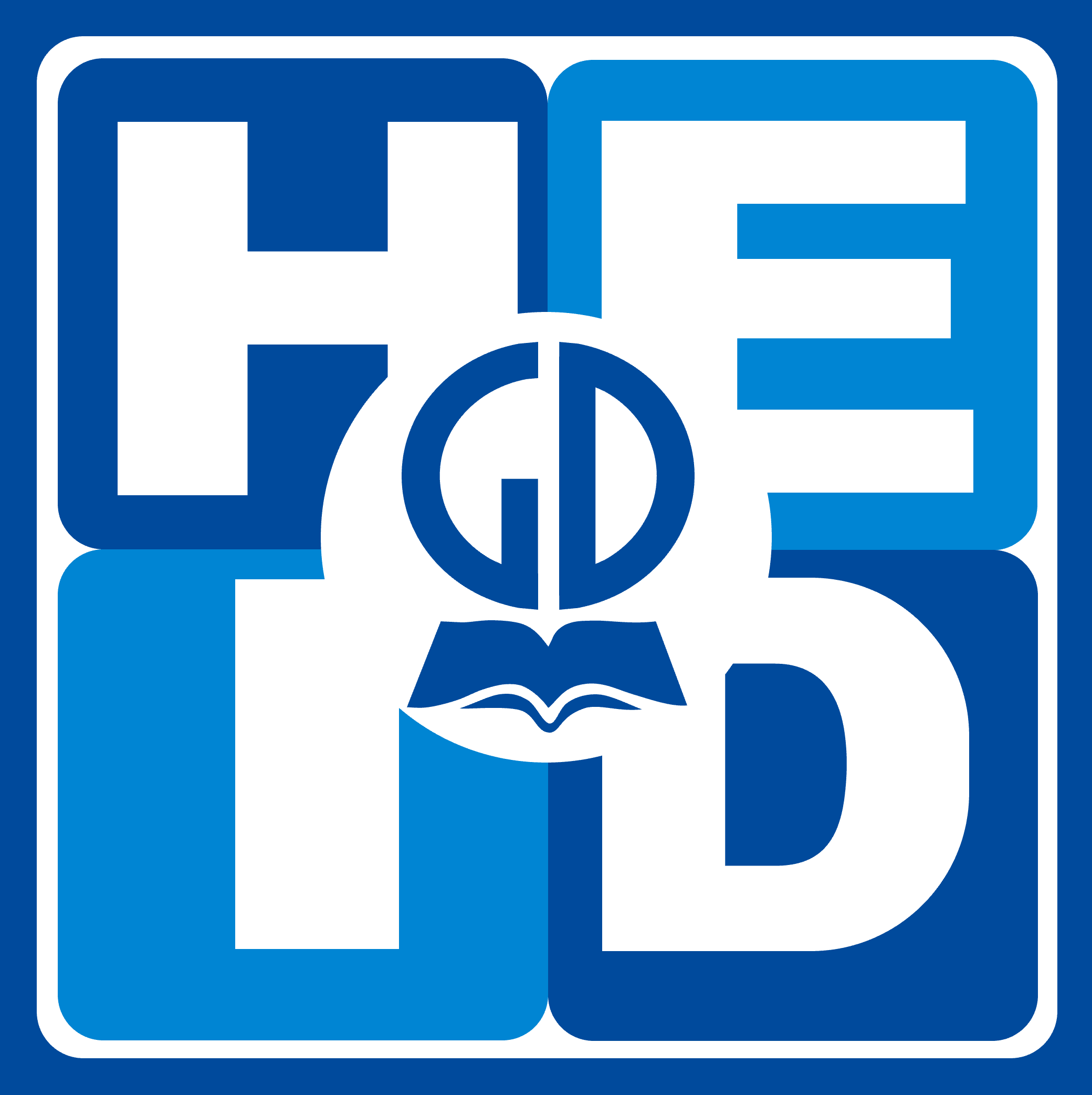 Hình tròn
Hình tròn
Ghi chú
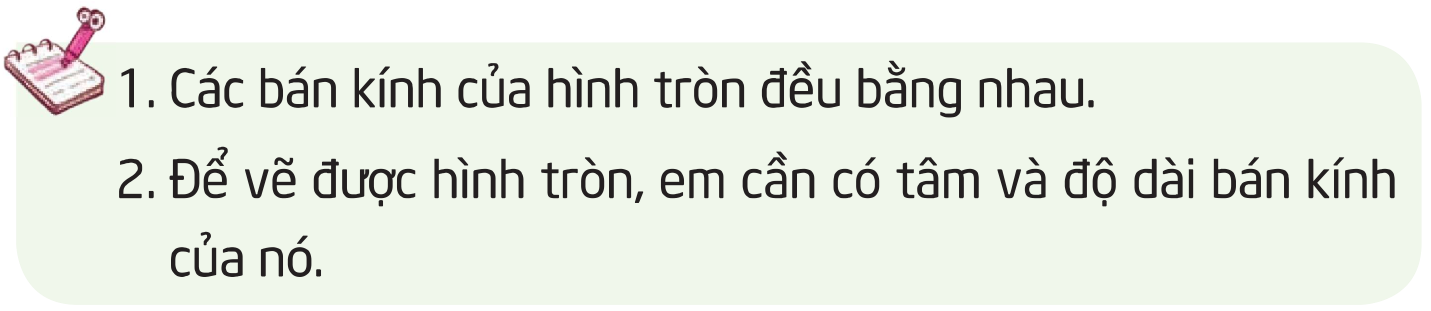 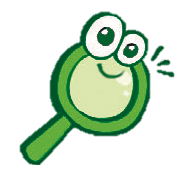 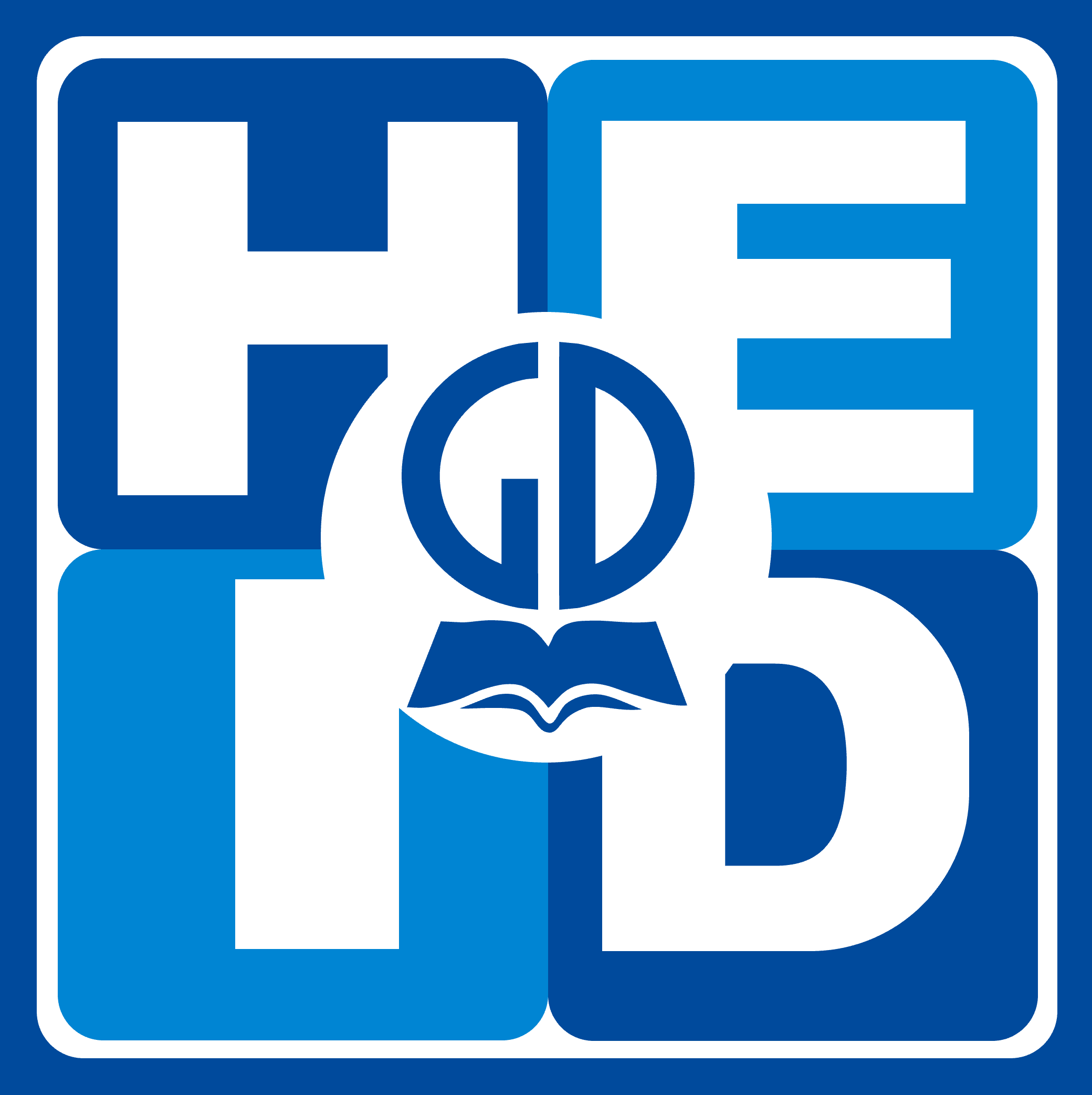 Hình tròn
Hình tròn
Câu hỏi
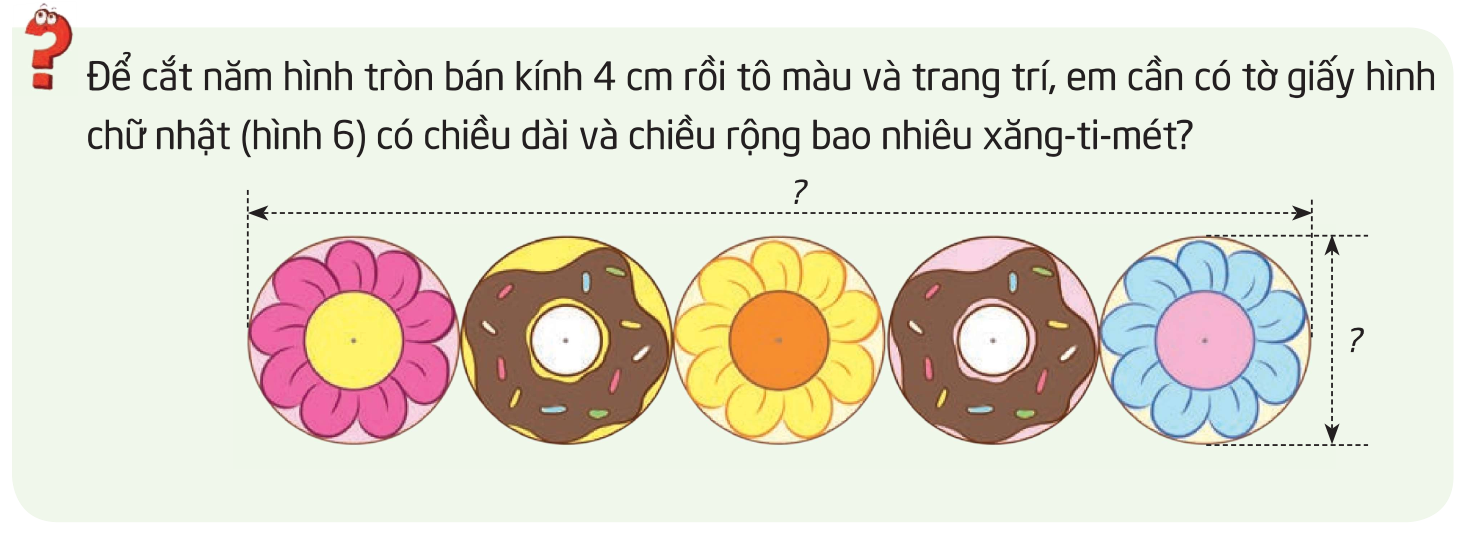 8 x 5 = 40 cm
4 x 2
= 8 cm
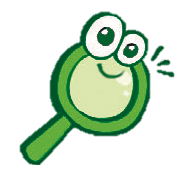 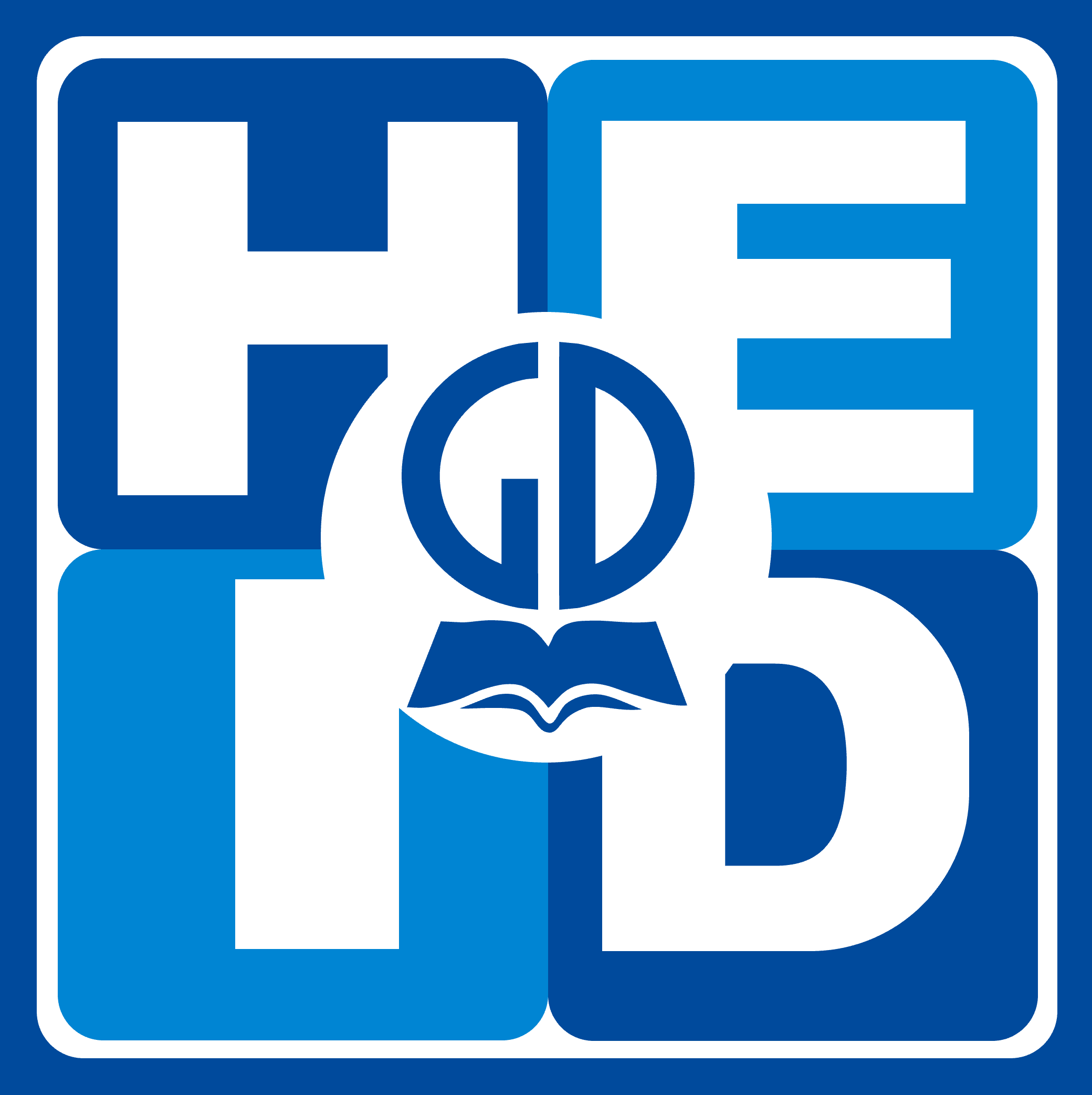 THỰC HÀNH BỔ TRỢ
THỰC HÀNH BỔ TRỢ
Khám phá nút chặn dây ở trang 14.
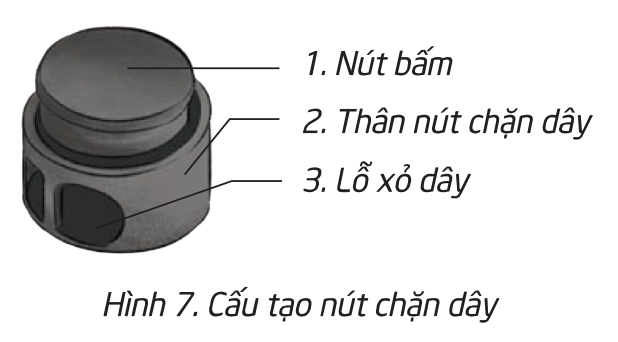 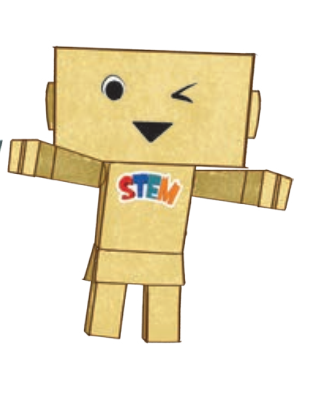 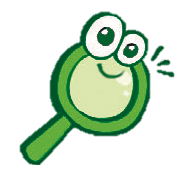 THỰC HÀNH BỔ TRỢ
THỰC HÀNH BỔ TRỢ
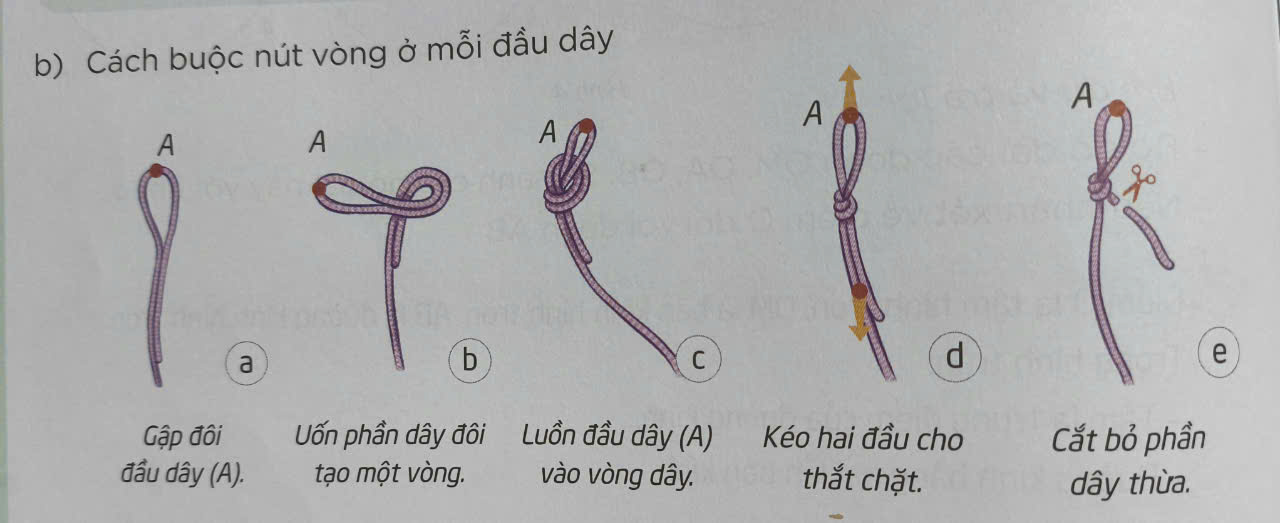 Cách buộc nút vòng ở mỗi đầu dây
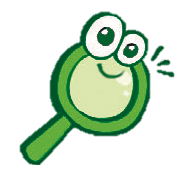 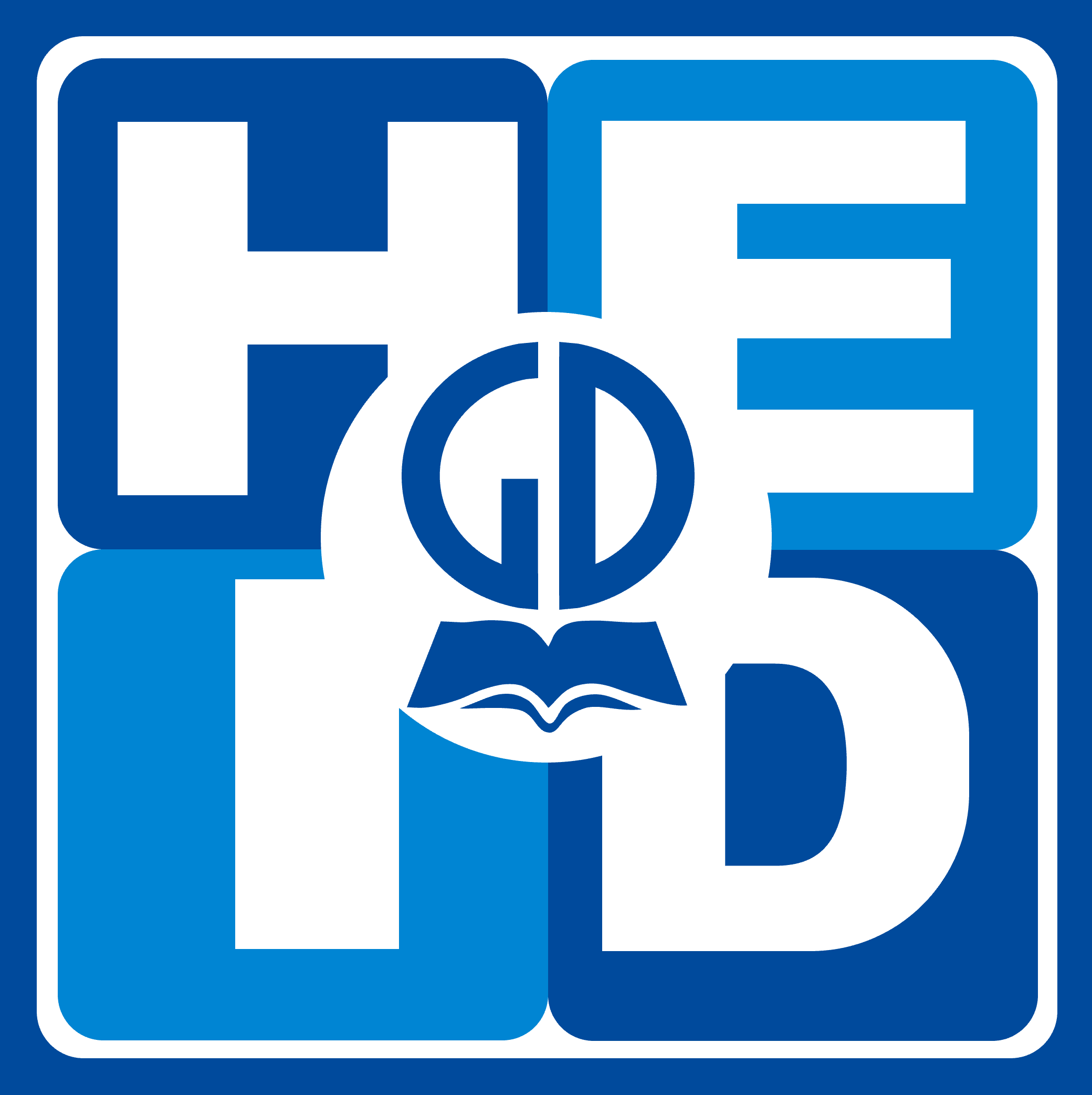 Dụng cụ tìm trung điểm đoạn thẳng
THỰC HÀNH BỔ TRỢ
THỰC HÀNH BỔ TRỢ
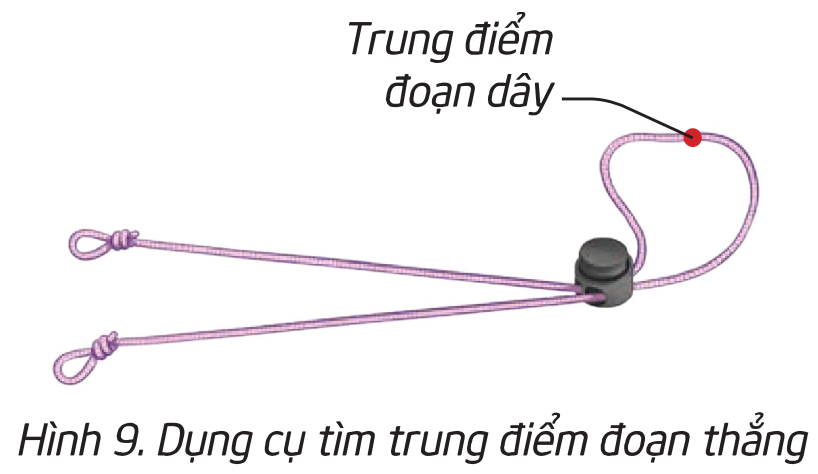 Nút vòng
Nút chặn dây
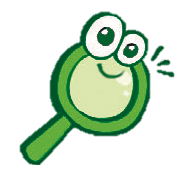 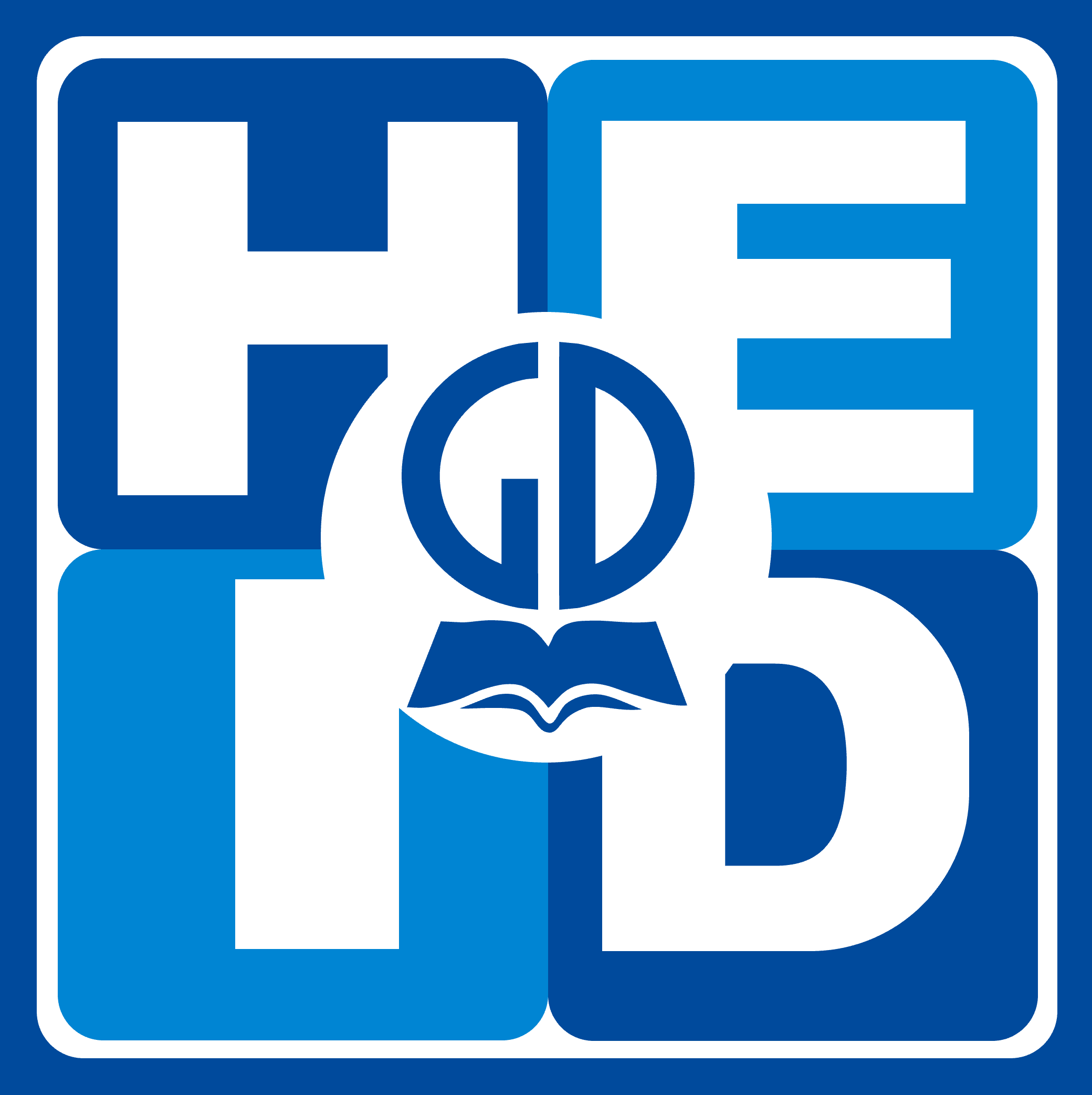 THỰC HÀNH BỔ TRỢ
THỰC HÀNH BỔ TRỢ
Cách dùng dụng cụ tìm trung điểm đoạn thẳng bất kì
Các bạn hãy đọc vàlàm theo hướng dẫn
ở hình 10 - trang 16, 17.
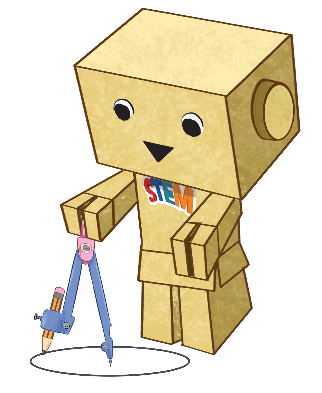 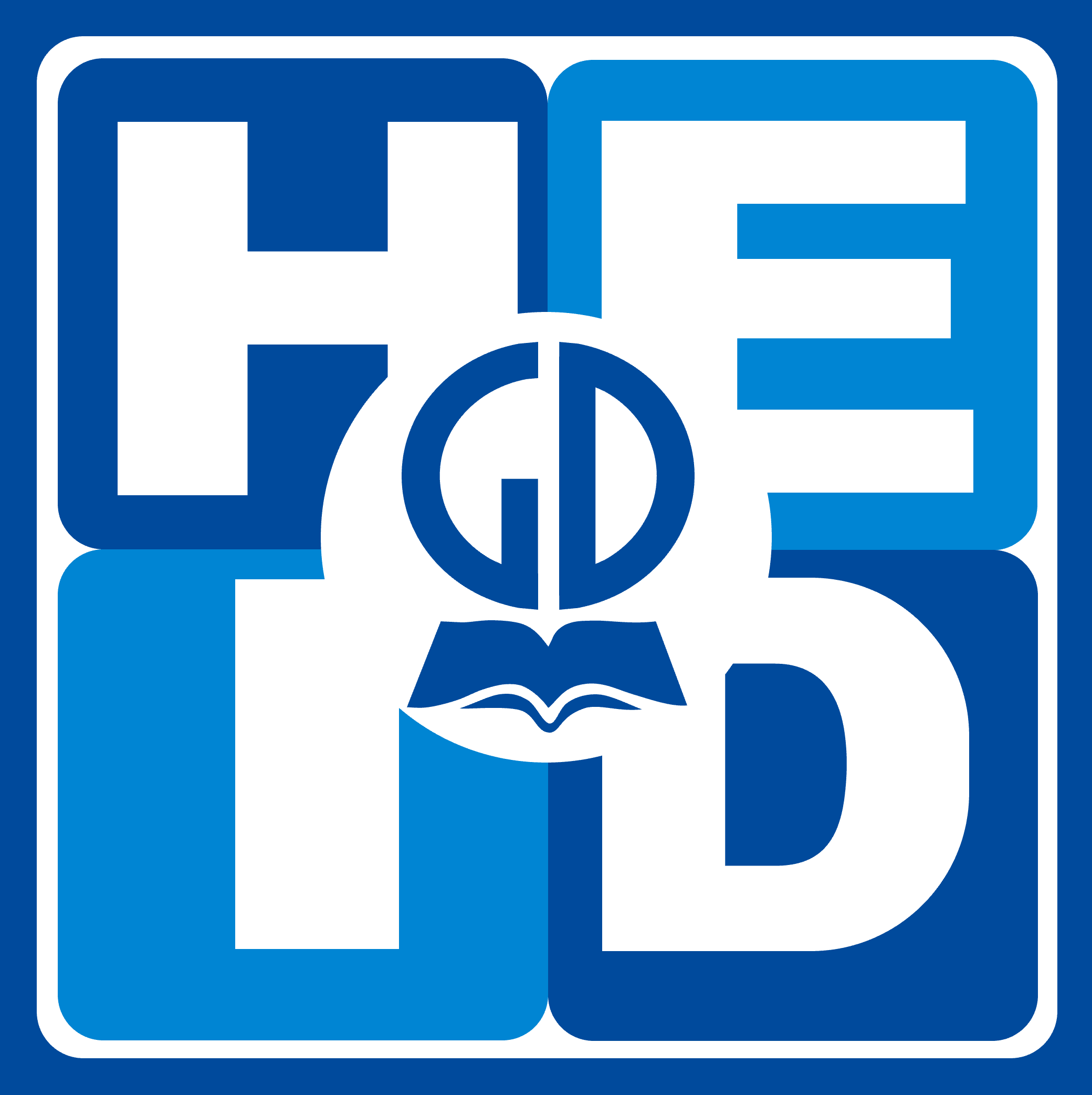 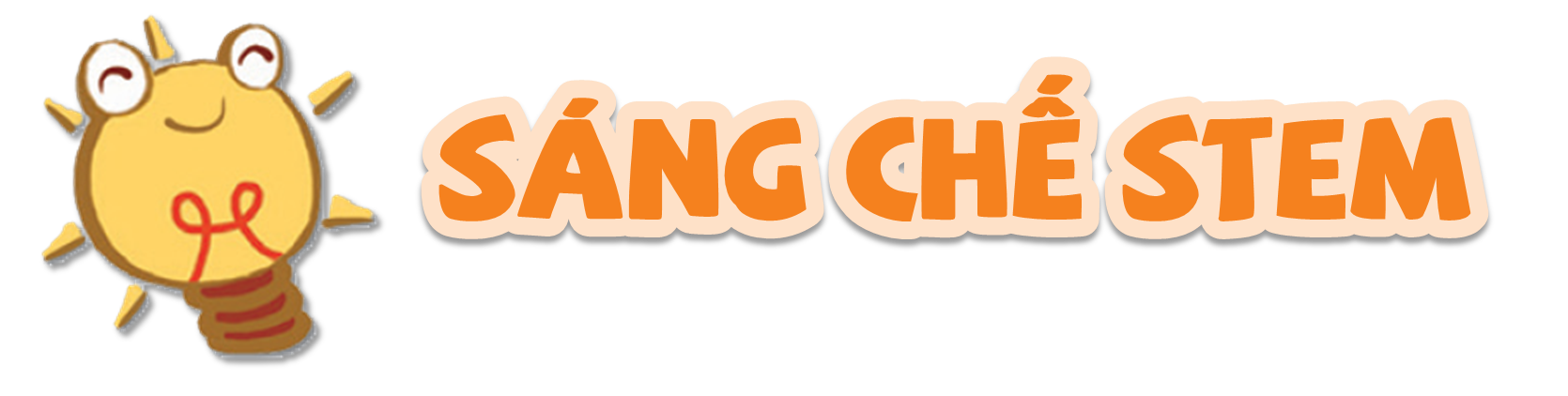 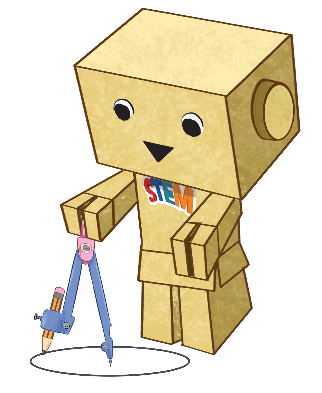 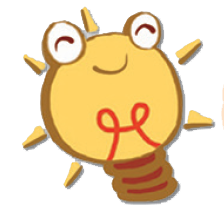 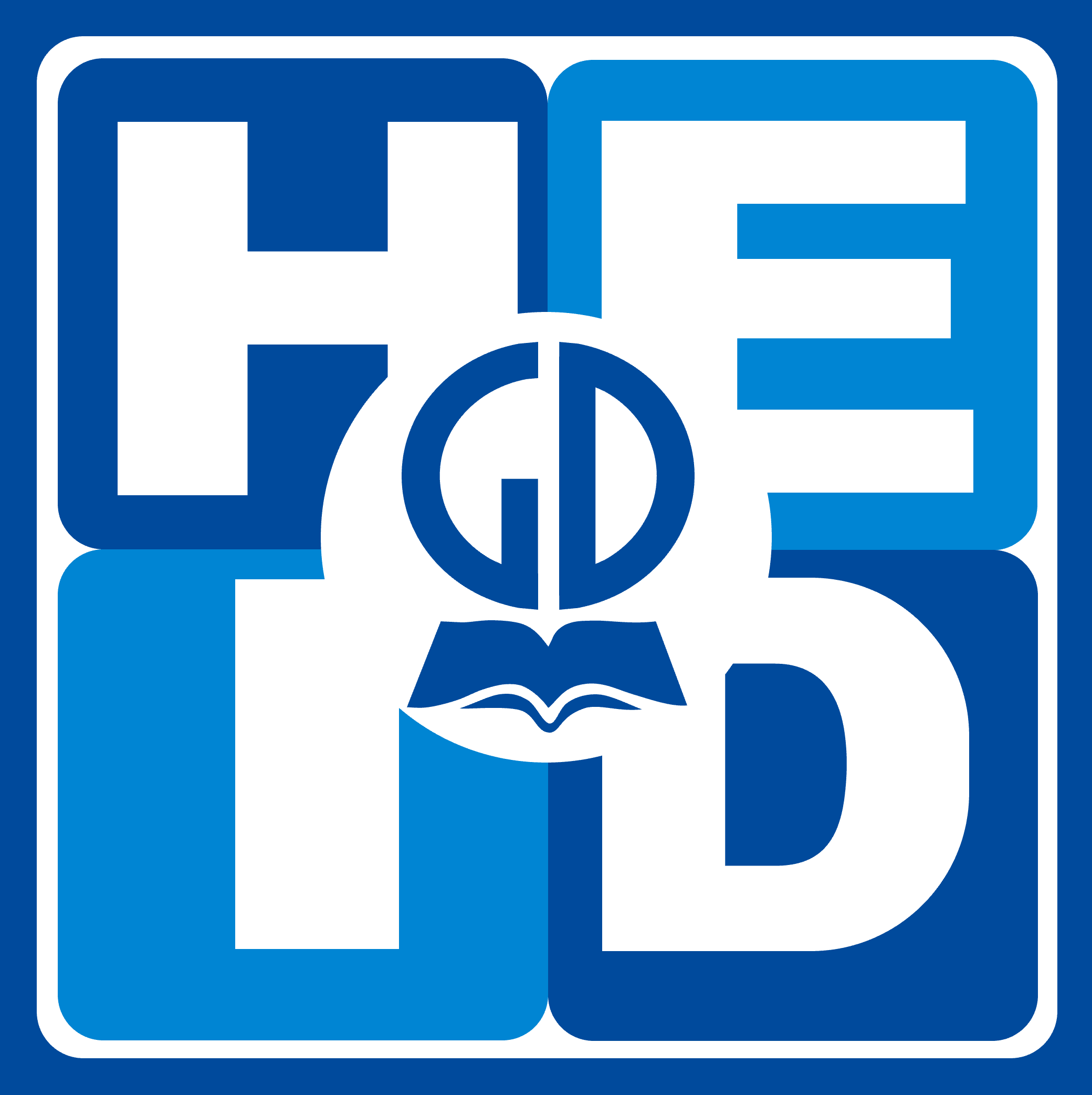 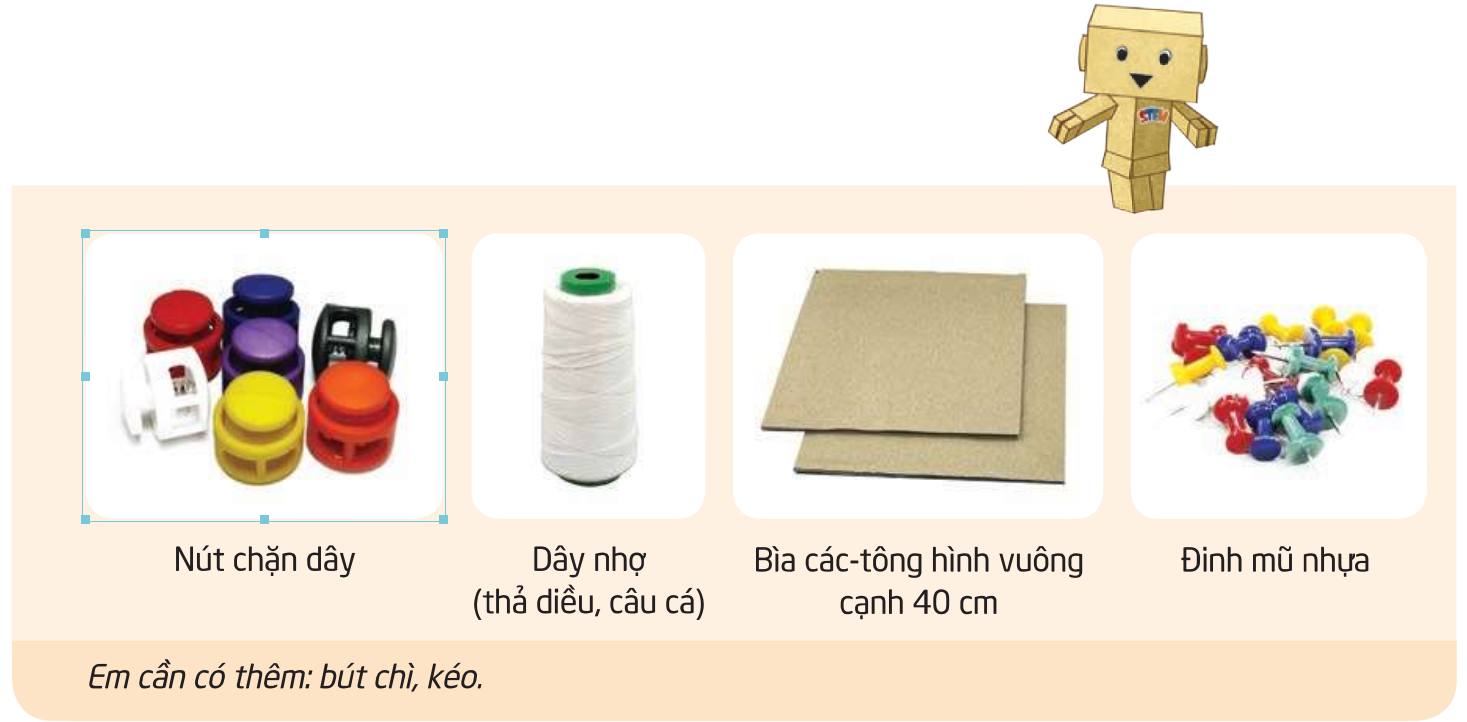 KIỂM TRA VẬT LIỆU VÀ DỤNG CỤ
KIỂM TRA VẬT LIỆU VÀ DỤNG CỤ
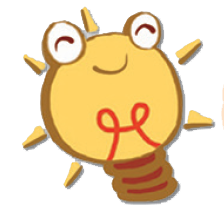 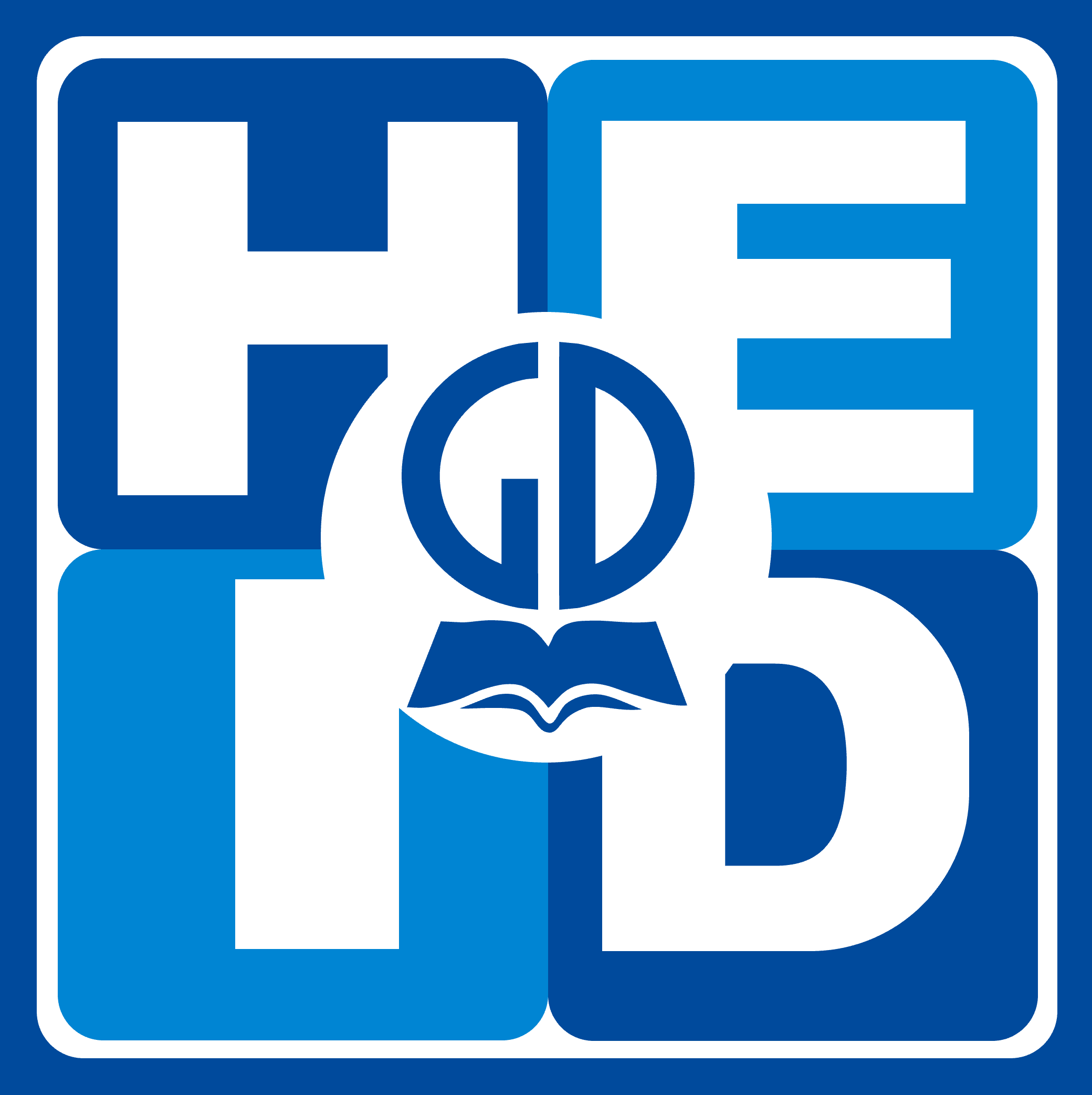 Lên ý tưởng
Lên ý tưởng
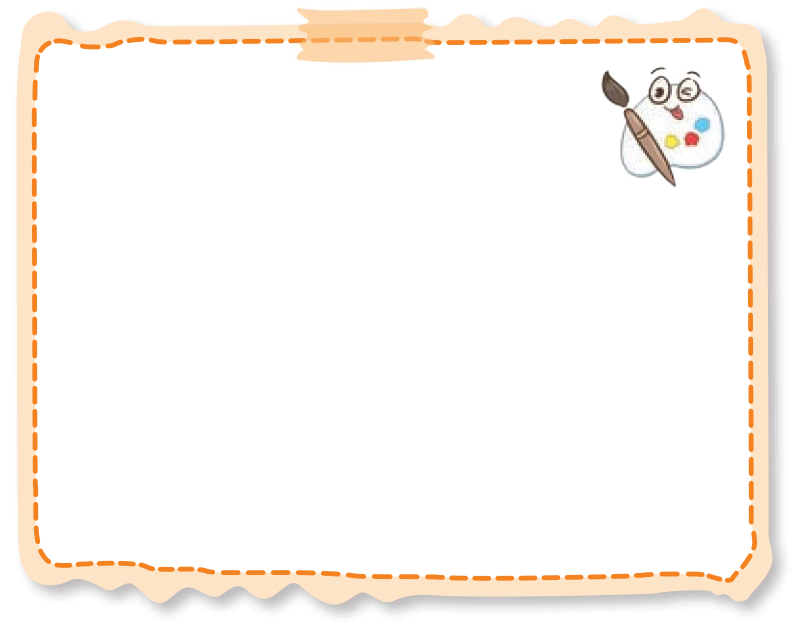 Phác thảo dụng cụ tìm tâm hình tròn.
Cần có đầy đủ chú thích về vật liệu sử dụng làm bộ phận để điều chỉnh độ dài dây, số sợi dây cần dùng, chiều dài các sợi dây.
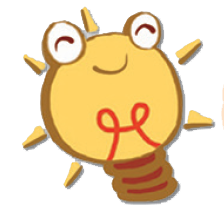 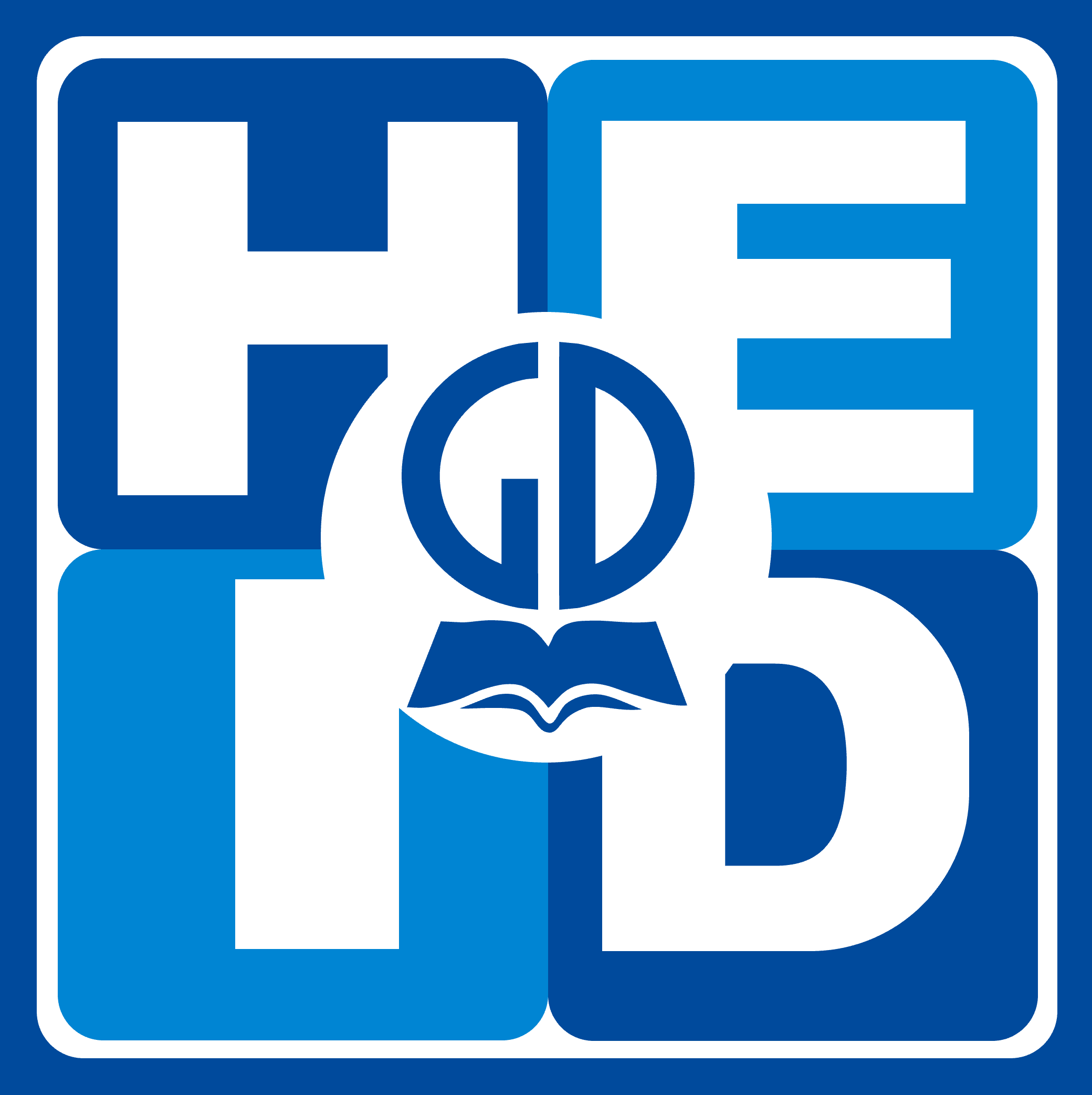 LỰA CHỌN VẬT LIỆU, DỤNG CỤ, THIẾT KẾ CHI TIẾT
LỰA CHỌN VẬT LIỆU, DỤNG CỤ, THIẾT KẾ CHI TIẾT
Dựa vào ý tưởng của nhóm, hoàn thành bảng từ cột (1) đến (5).
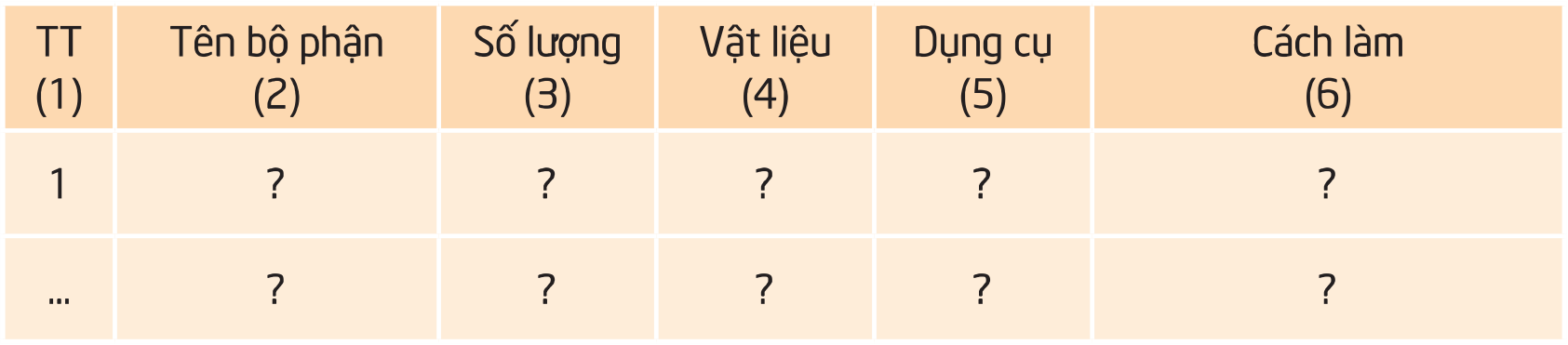 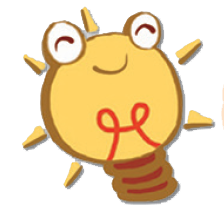 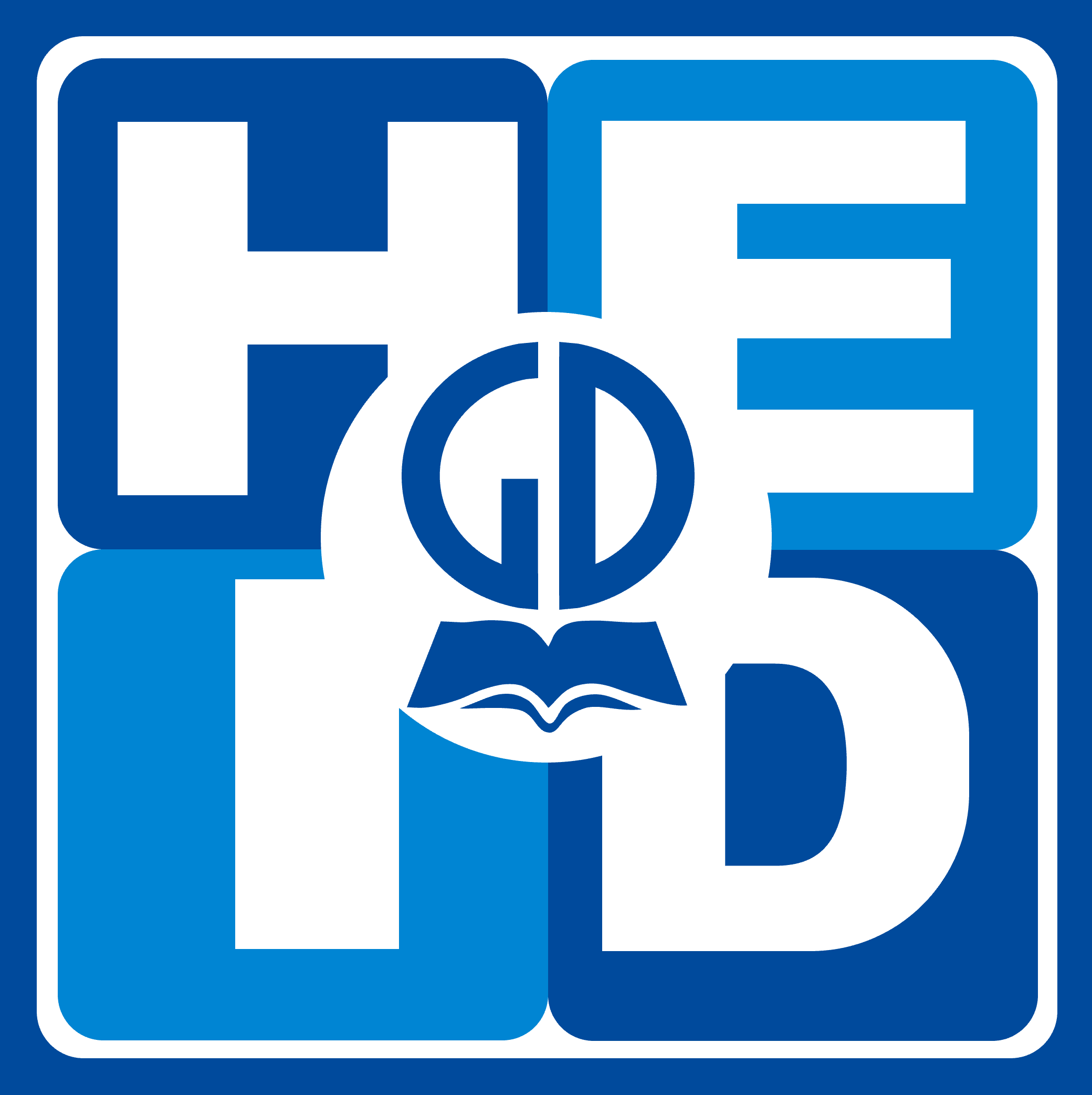 CHẾ TẠO SẢN PHẨM
CHẾ TẠO SẢN PHẨM
Thảo luận về cách dùng và hoàn thành cột 6.
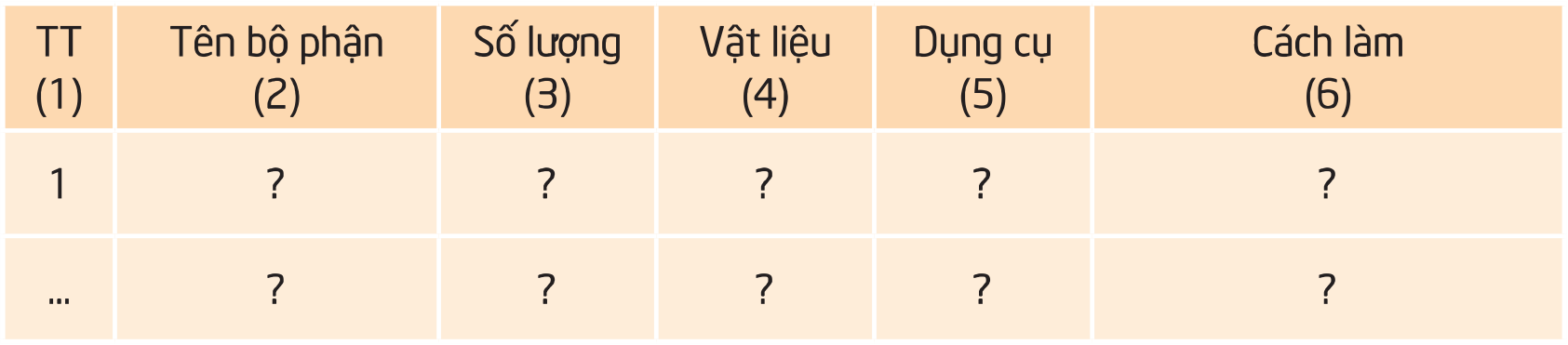 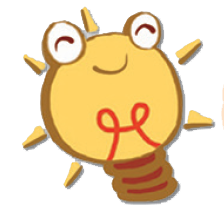 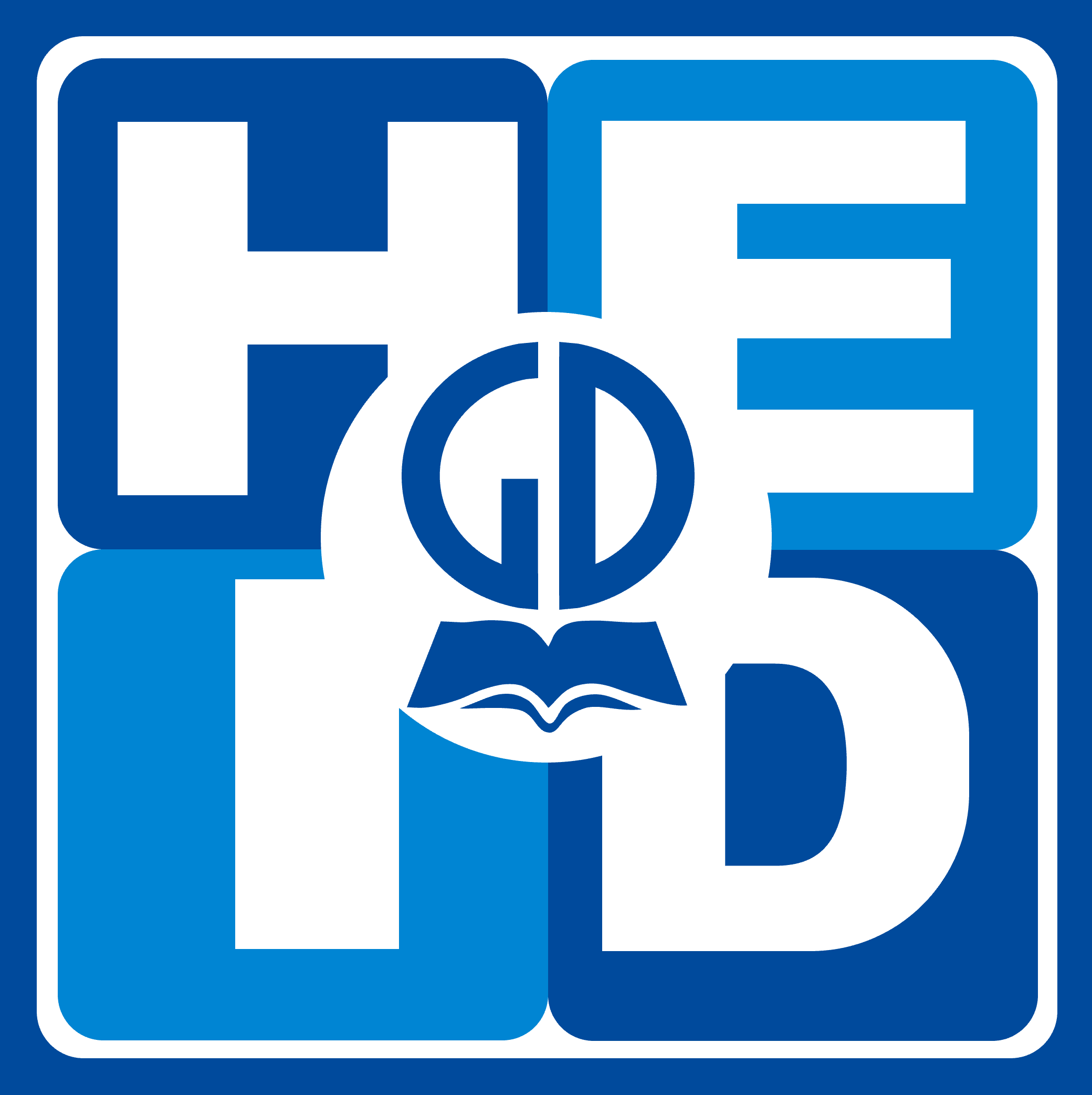 CHẾ TẠO SẢN PHẨM
CHẾ TẠO SẢN PHẨM
Phân công nhiệm vụ trong nhóm theo bảng gợi ý.
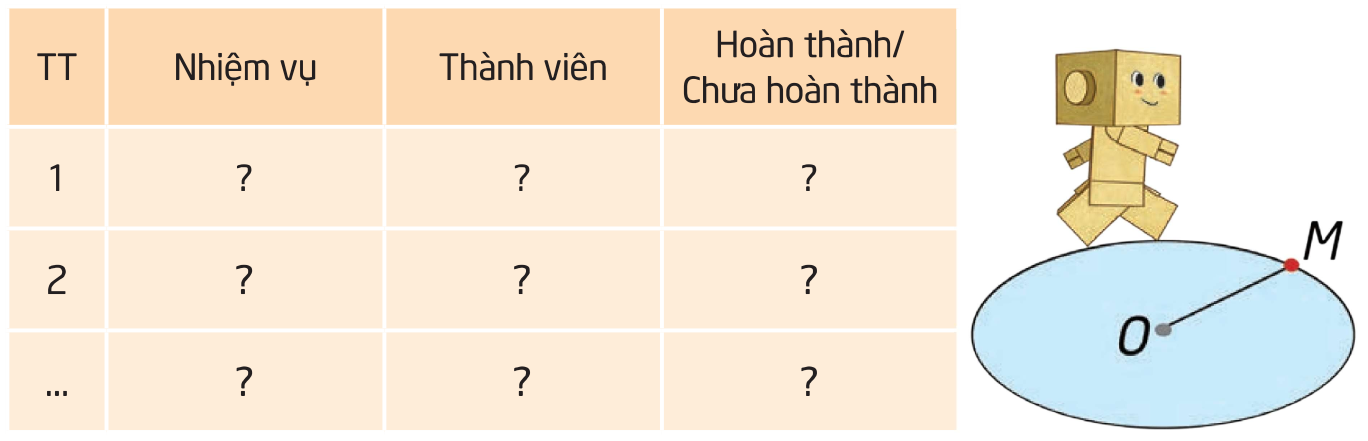 Lưu ý: Có thể nhờ thầy cô hỗ trợ tạo khe trên bìa giấy.
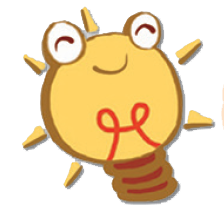 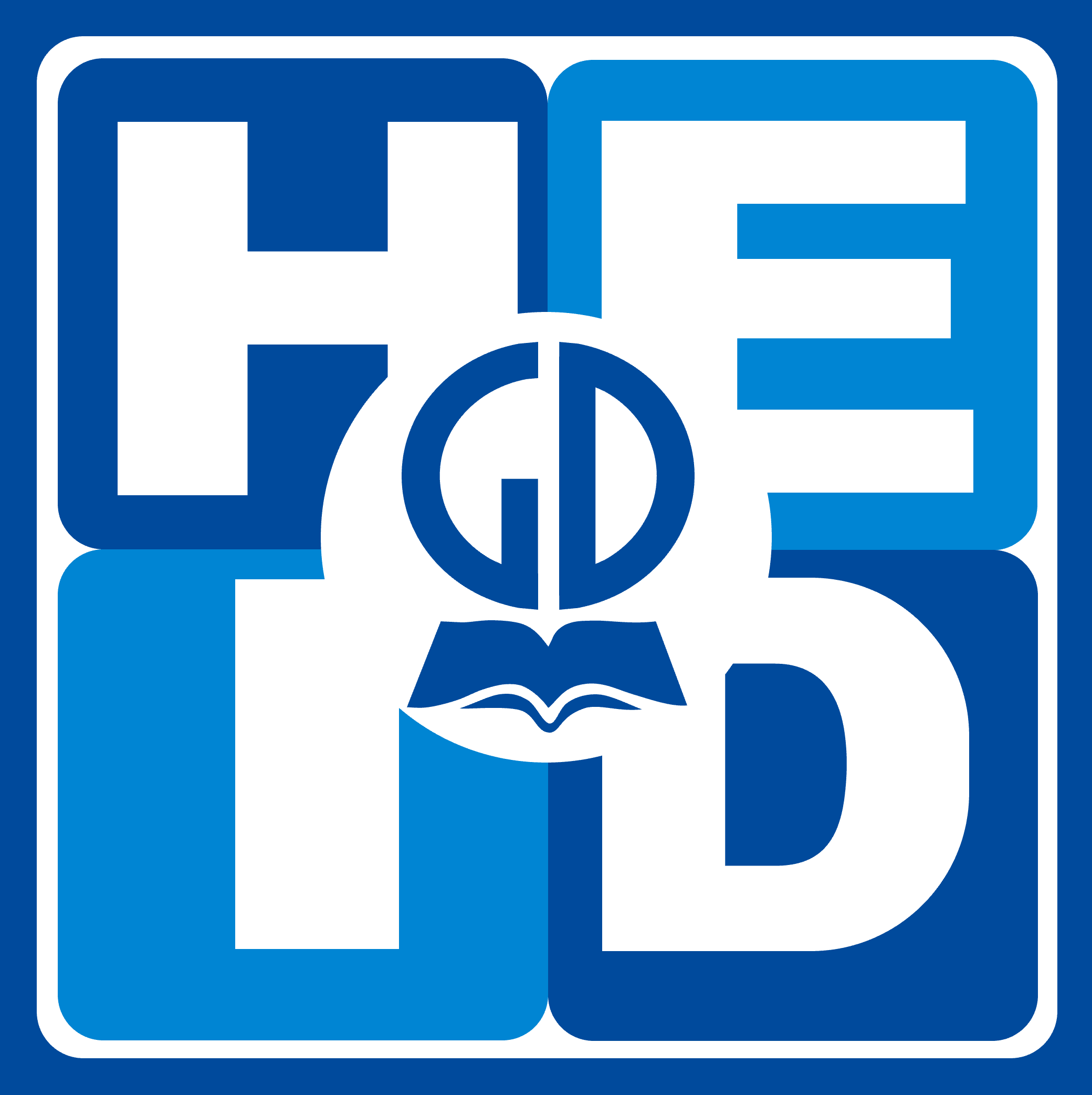 Thử nghiệm, điều chỉnh và hoàn thiện
Thử nghiệm, điều chỉnh và hoàn thiện
Thử nghiệm tìm tâm một hình tròn bất kì
Đánh giá sản phẩm theo yêu cầu
Điều chỉnh, sửa chữa sản phẩm
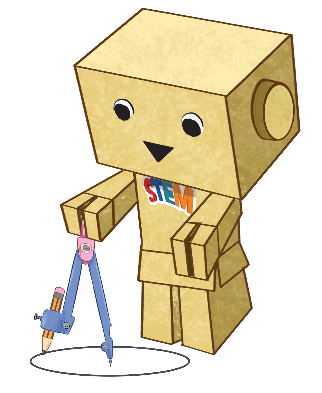 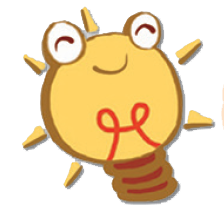 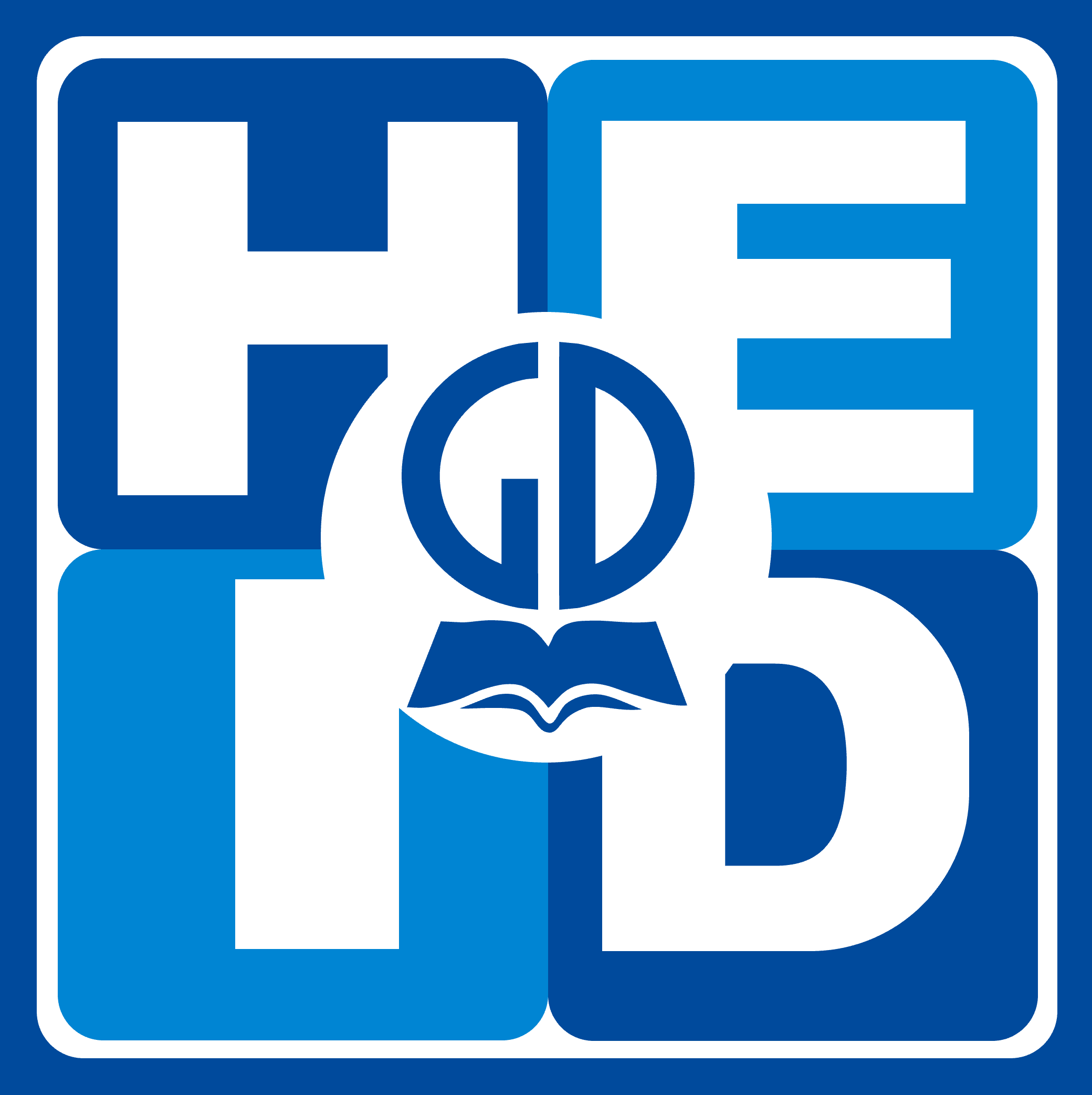 BÁO CÁO, TRÌNH DIỄN
BÁO CÁO, TRÌNH DIỄN
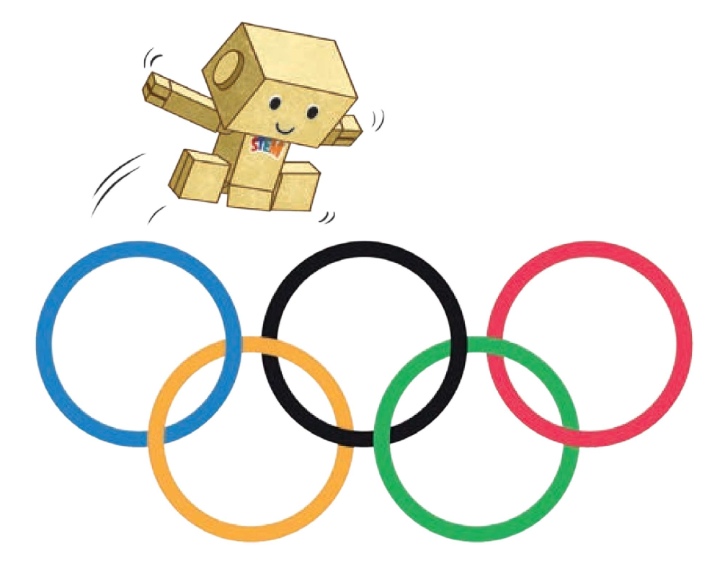 Biểu diễn cách dùng dụng cụ để tìm tâm hình tròn
Giới thiệu sản phẩm
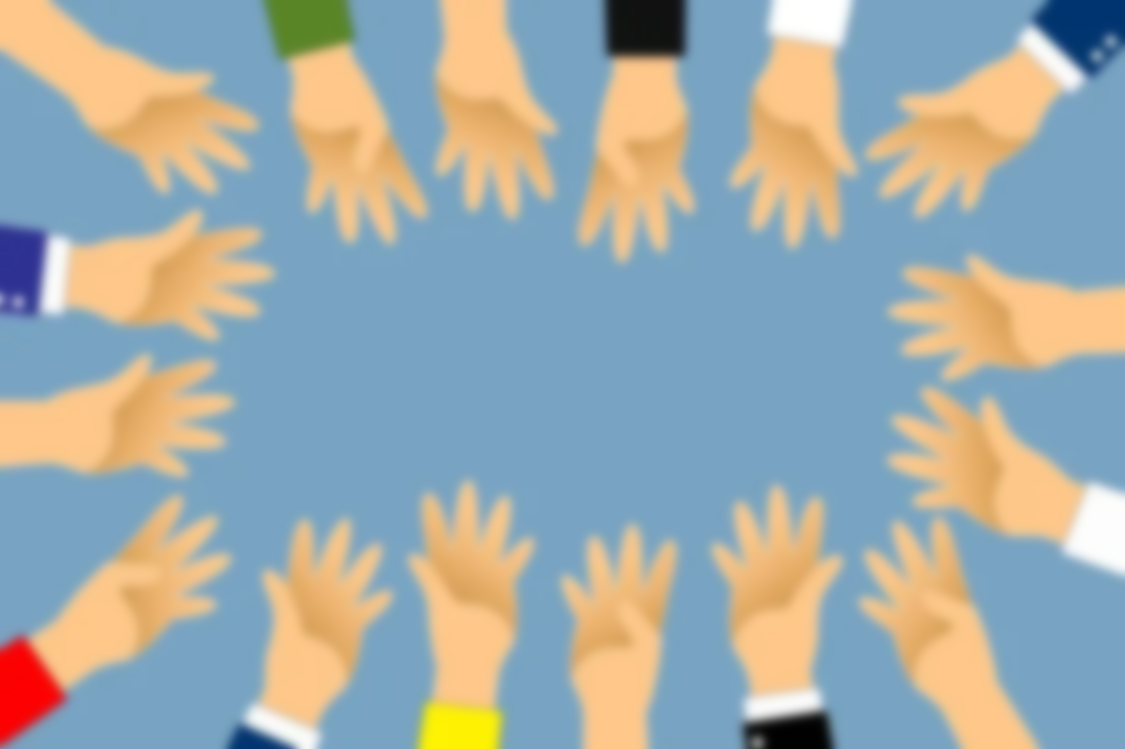 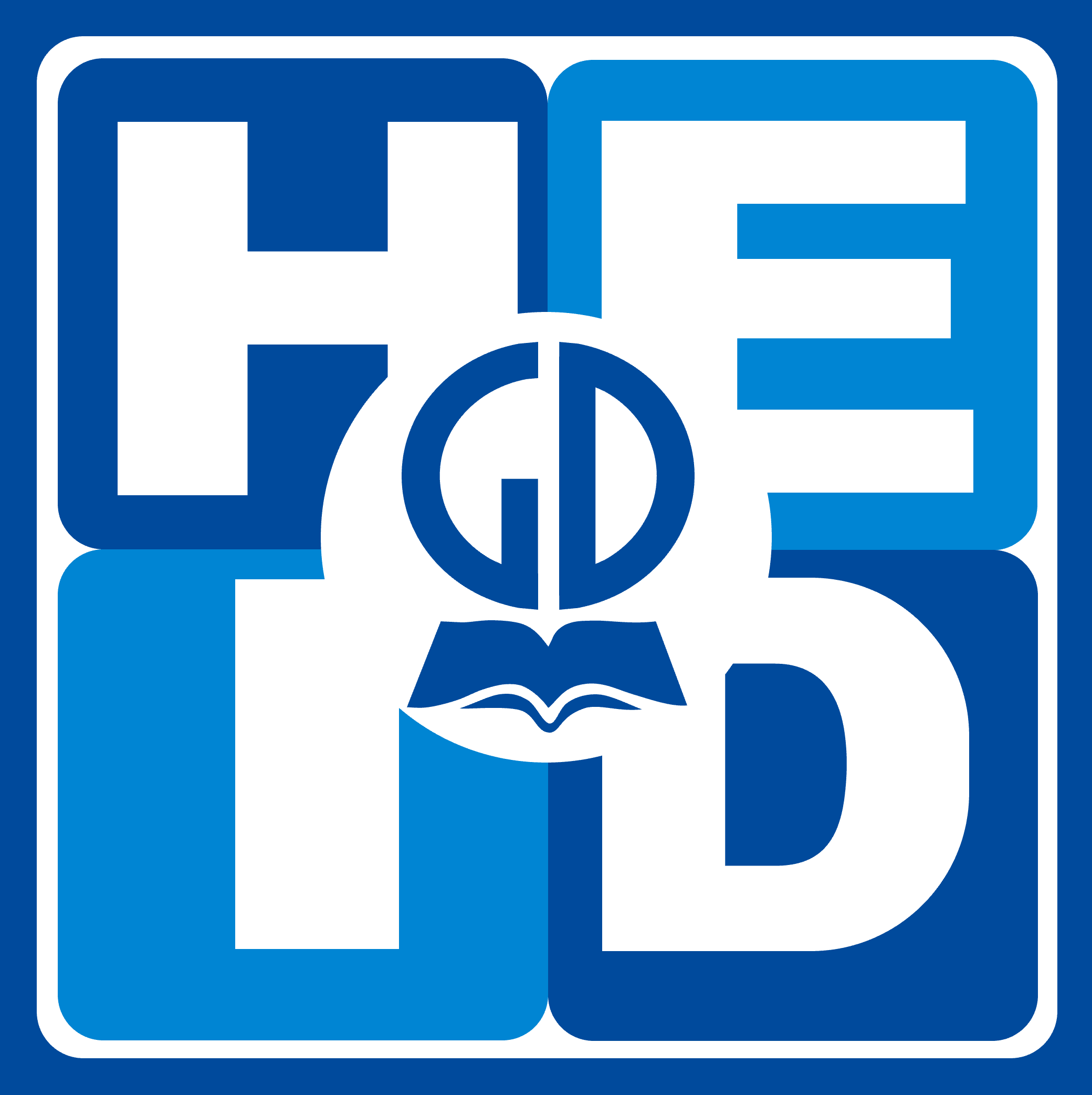 BÌNH CHỌN
BÌNH CHỌN
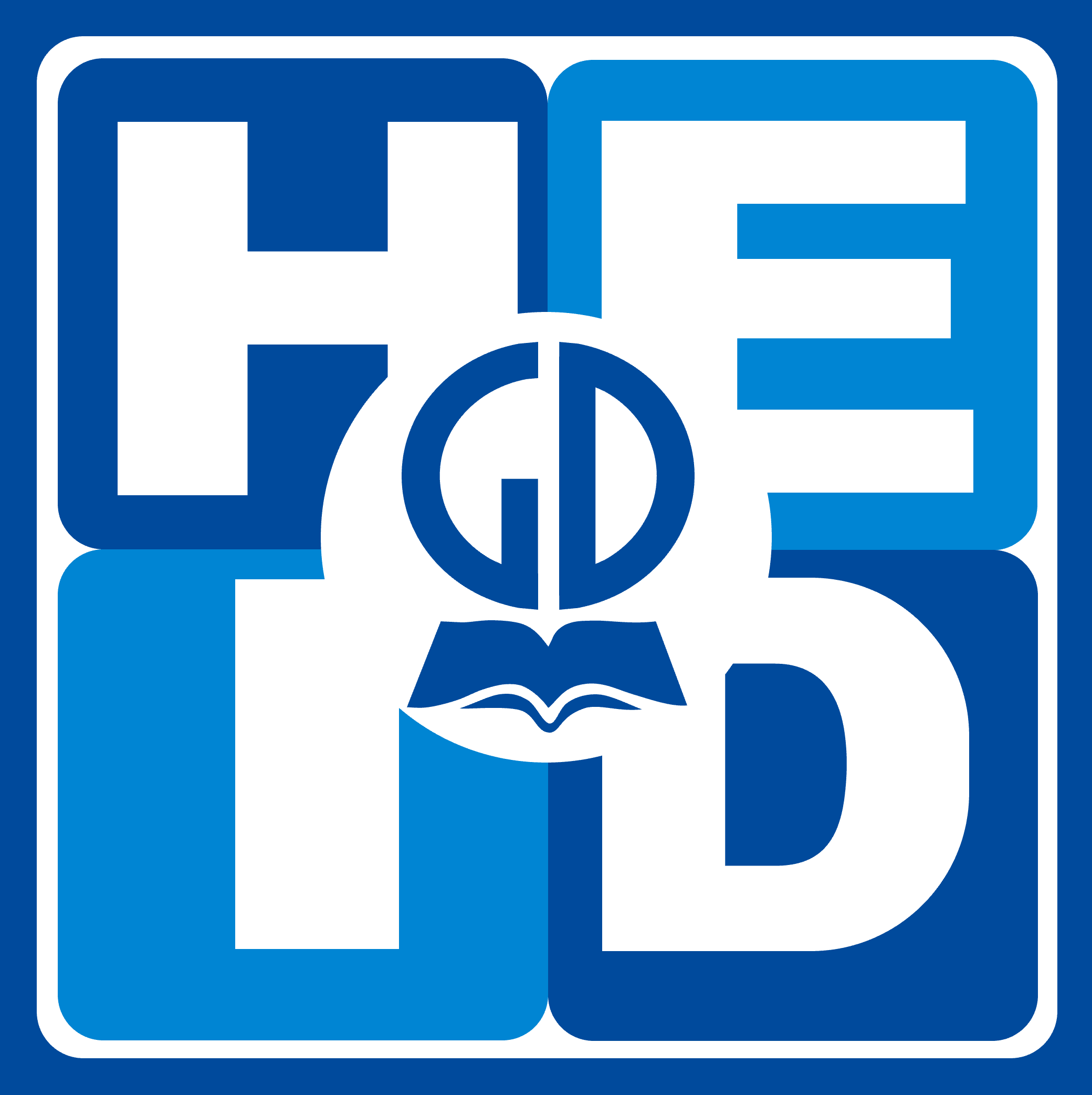 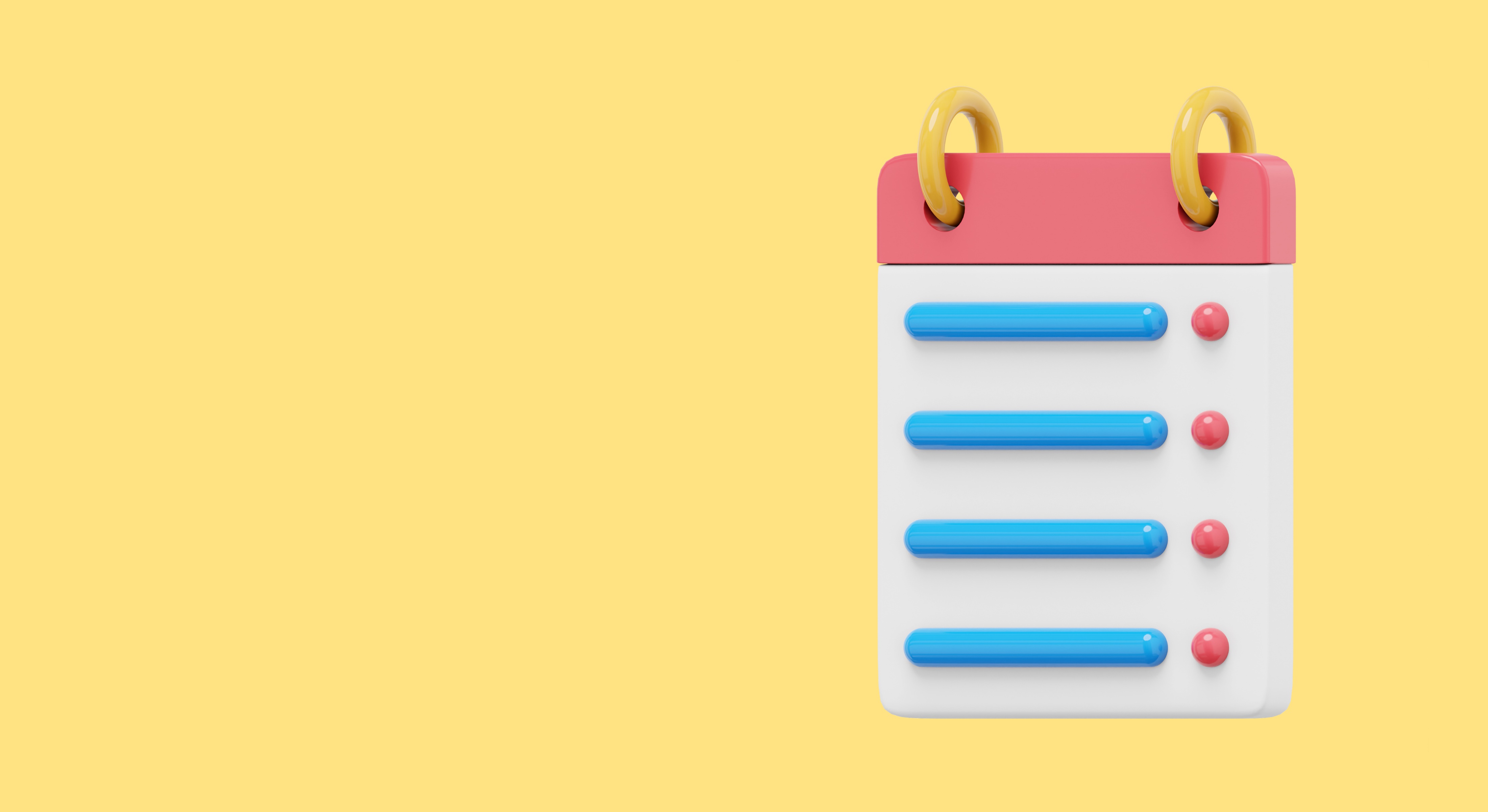 NHẬN XÉT
NHẬN XÉT
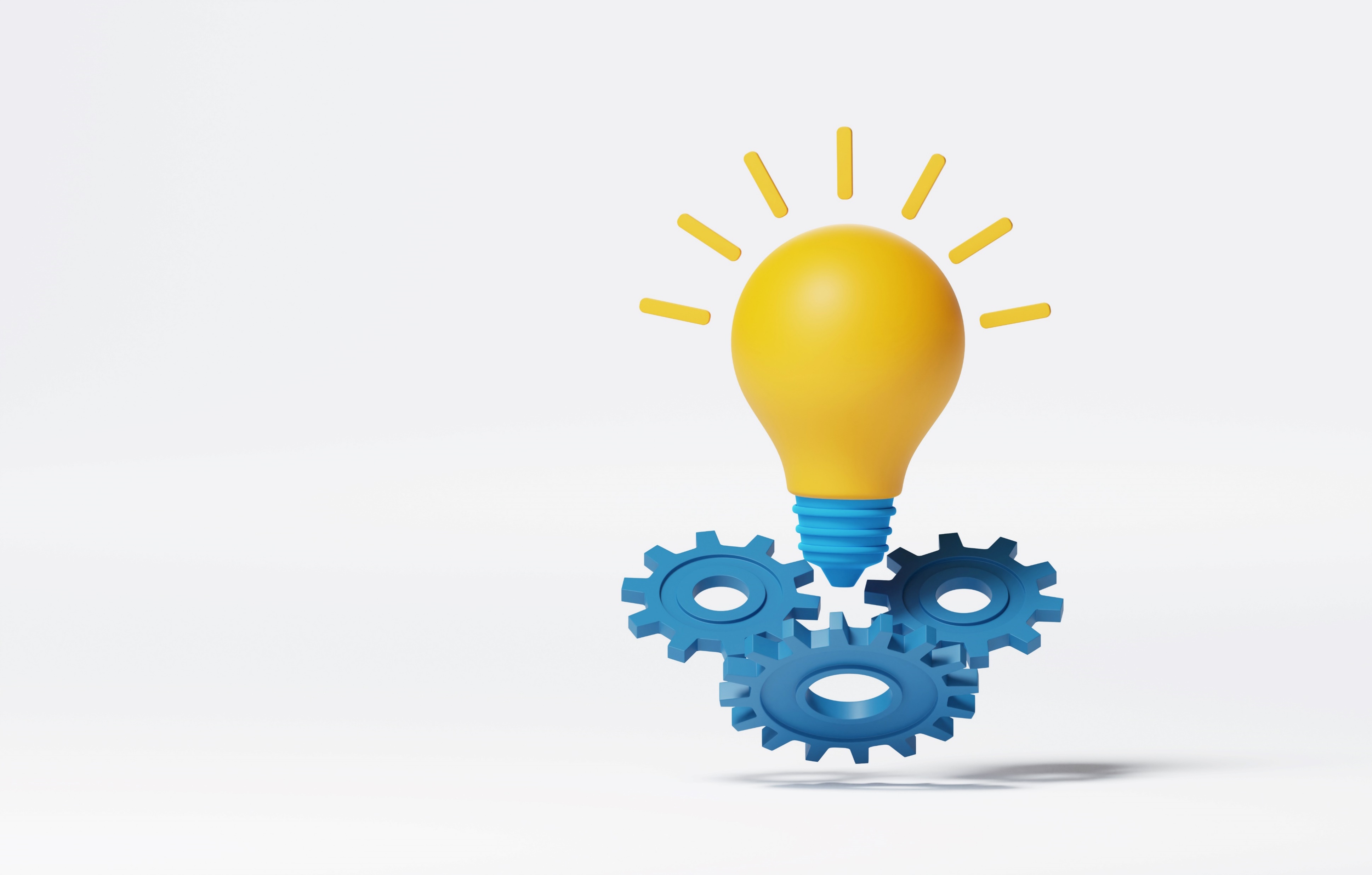 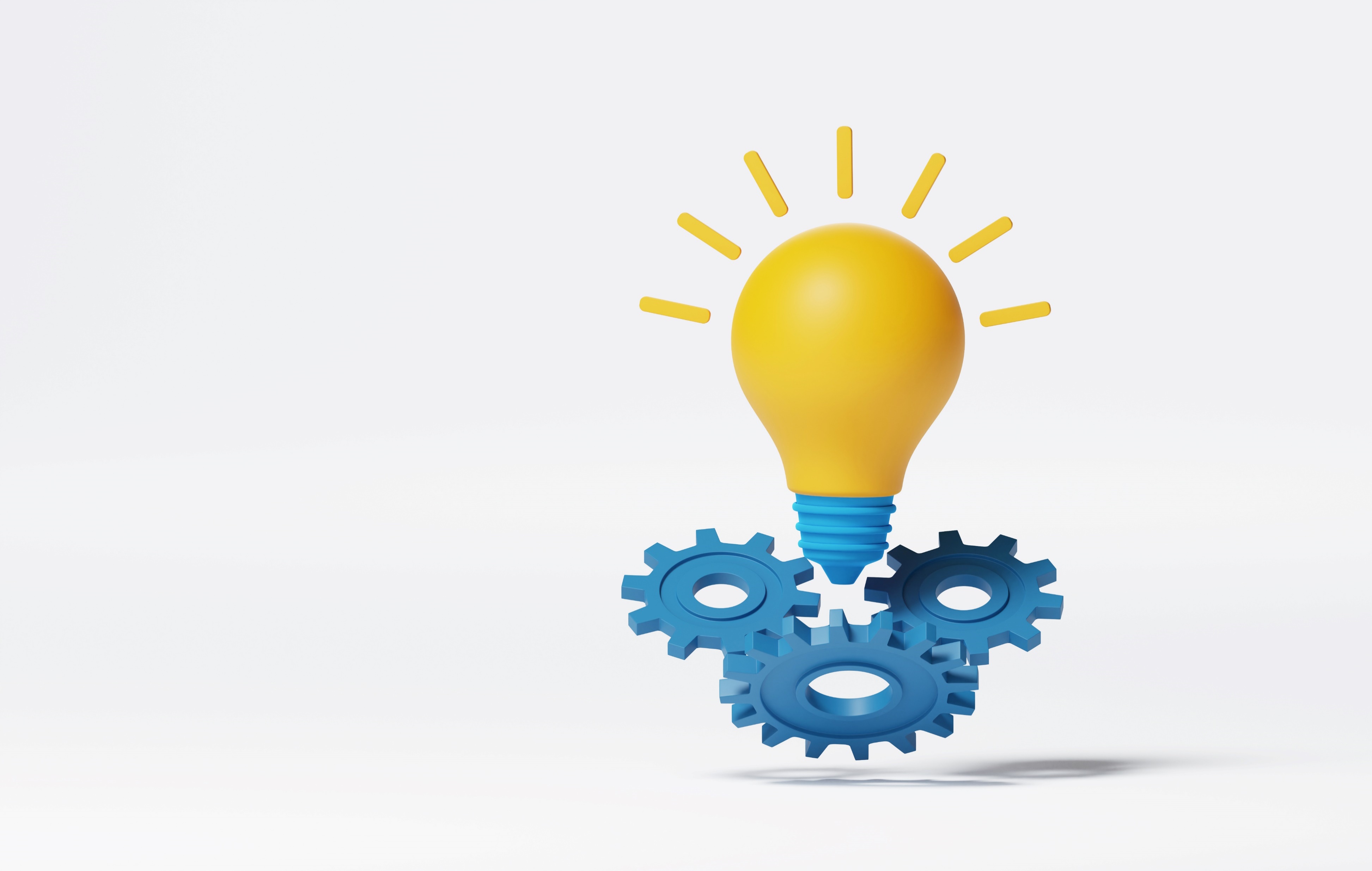 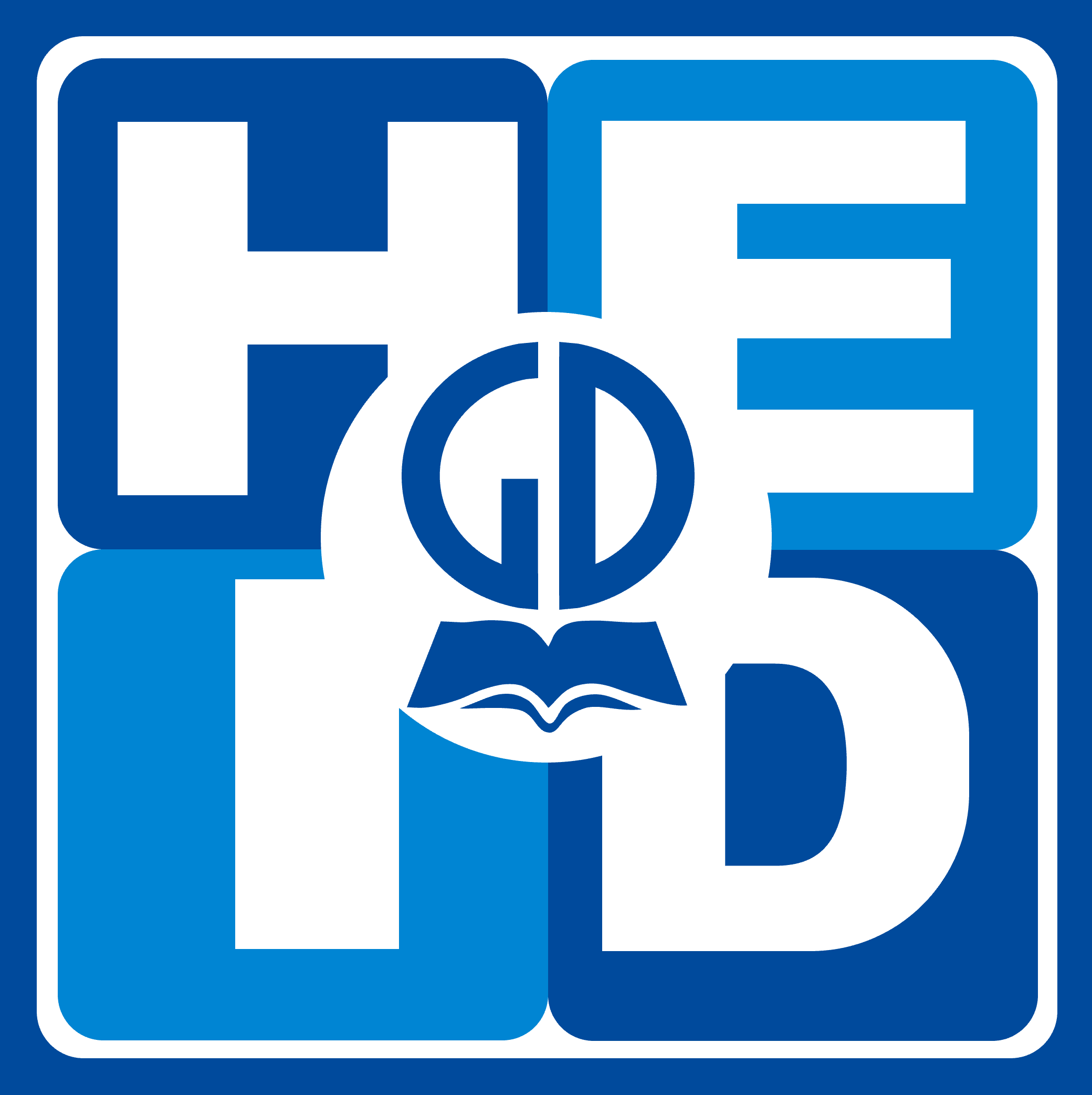 CẢI TIẾN
SÁNG TẠO
CẢI TIẾN
SÁNG TẠO
Bán kính từ 5 cm đến 50 cm
Bảo quản dây không bị rối
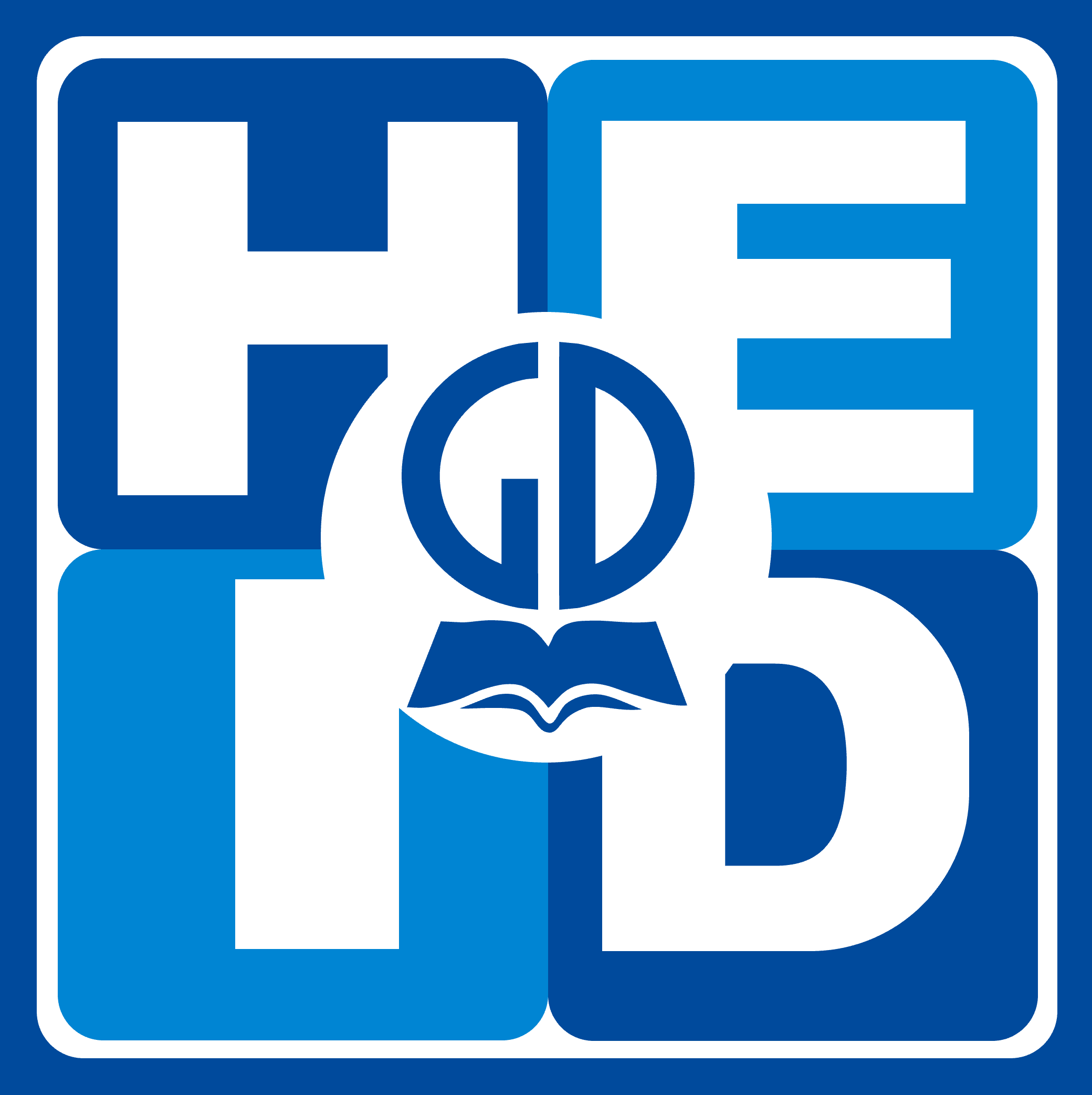 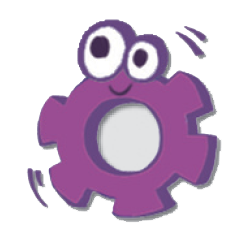 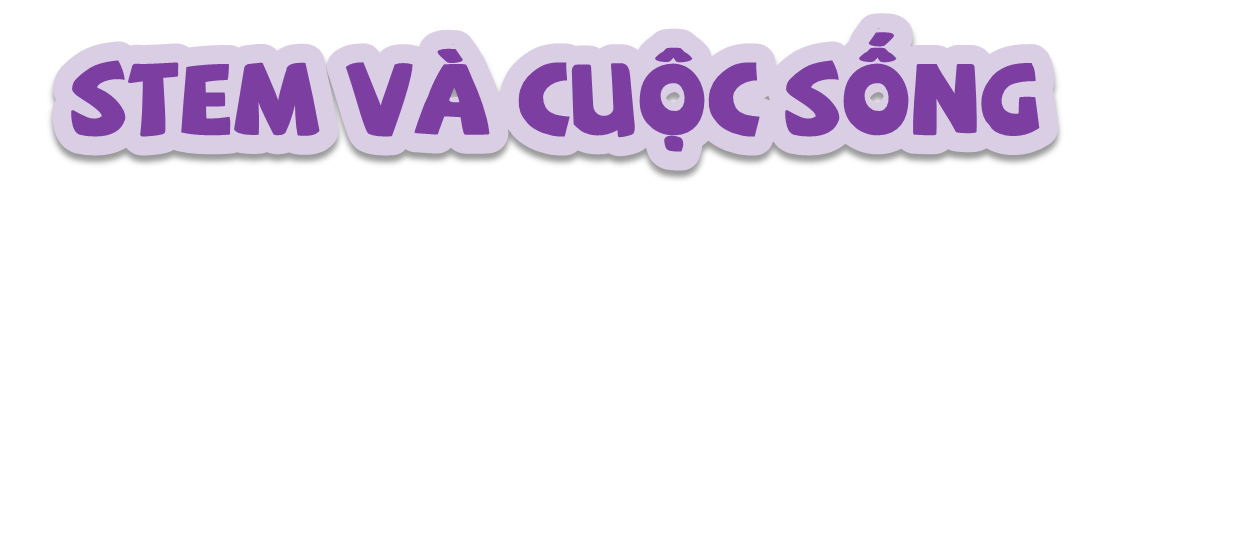 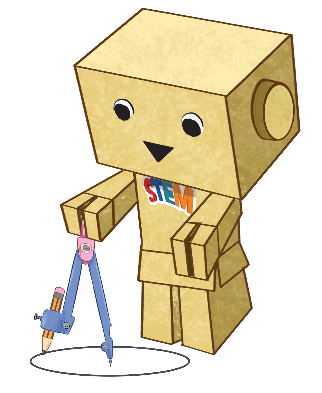 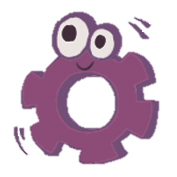 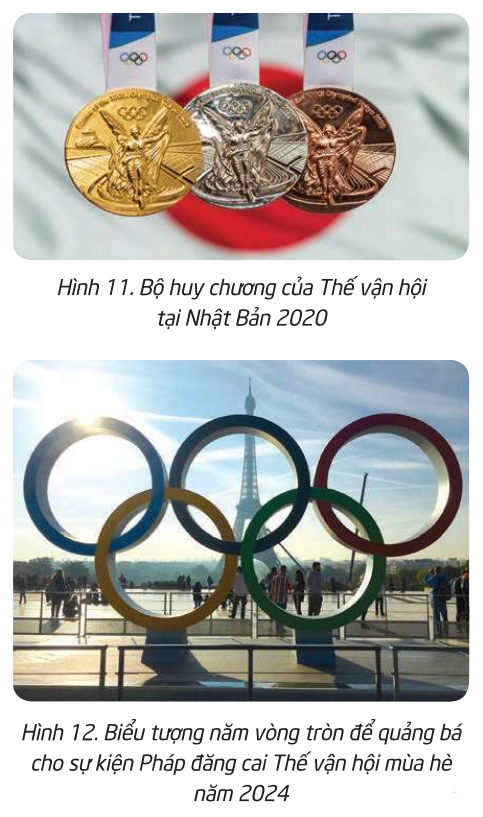 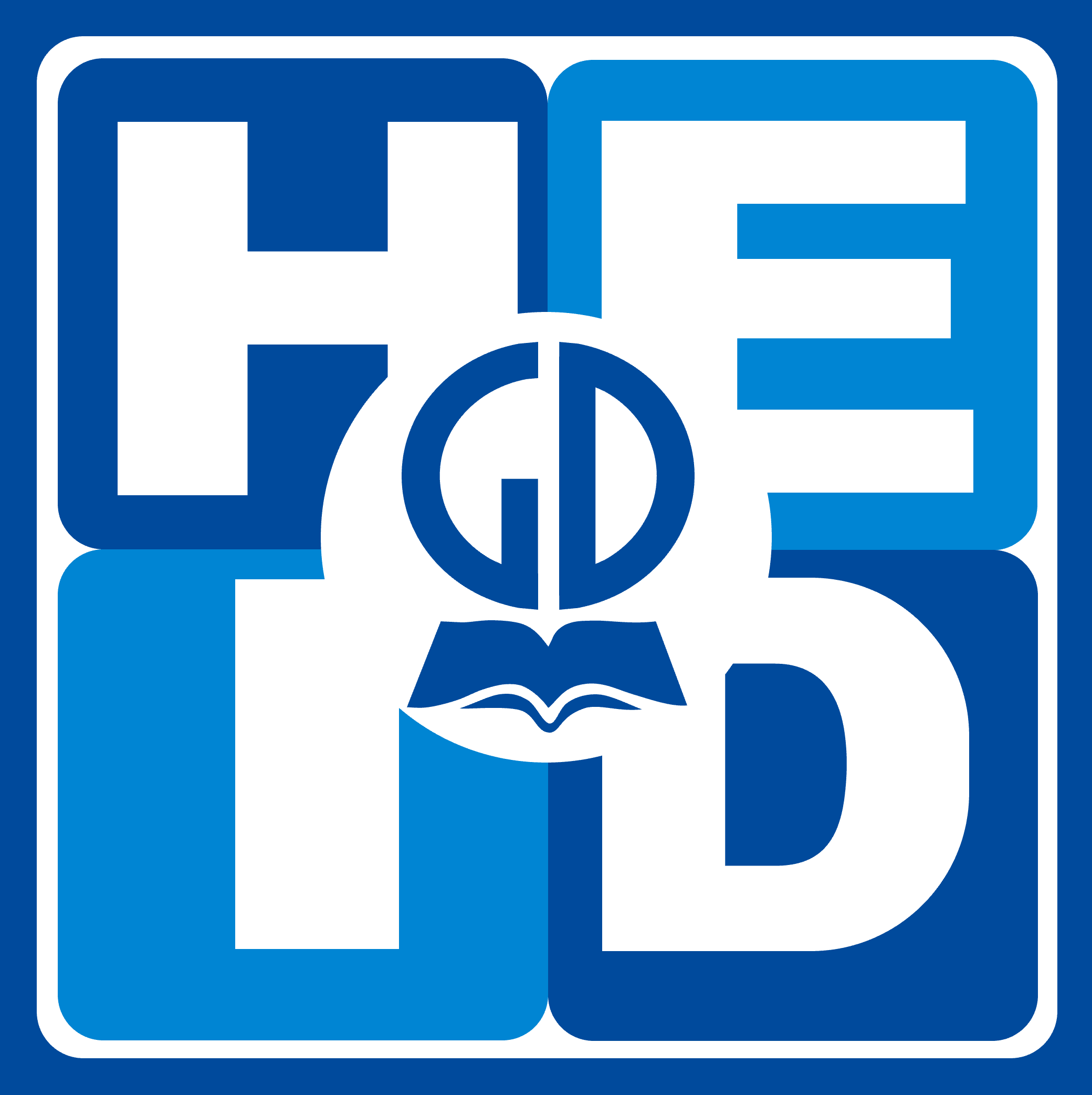 STEm và cuộc sống
STEM và cuộc sống
Trong thiết kế, đường tròn thể hiện cho sự thân thiện, liền mạch, trọn vẹn và không có sự phân chia hay tách biệt.
  
Đường tròn được dùng rất nhiều trong thiết kế biểu tượng.
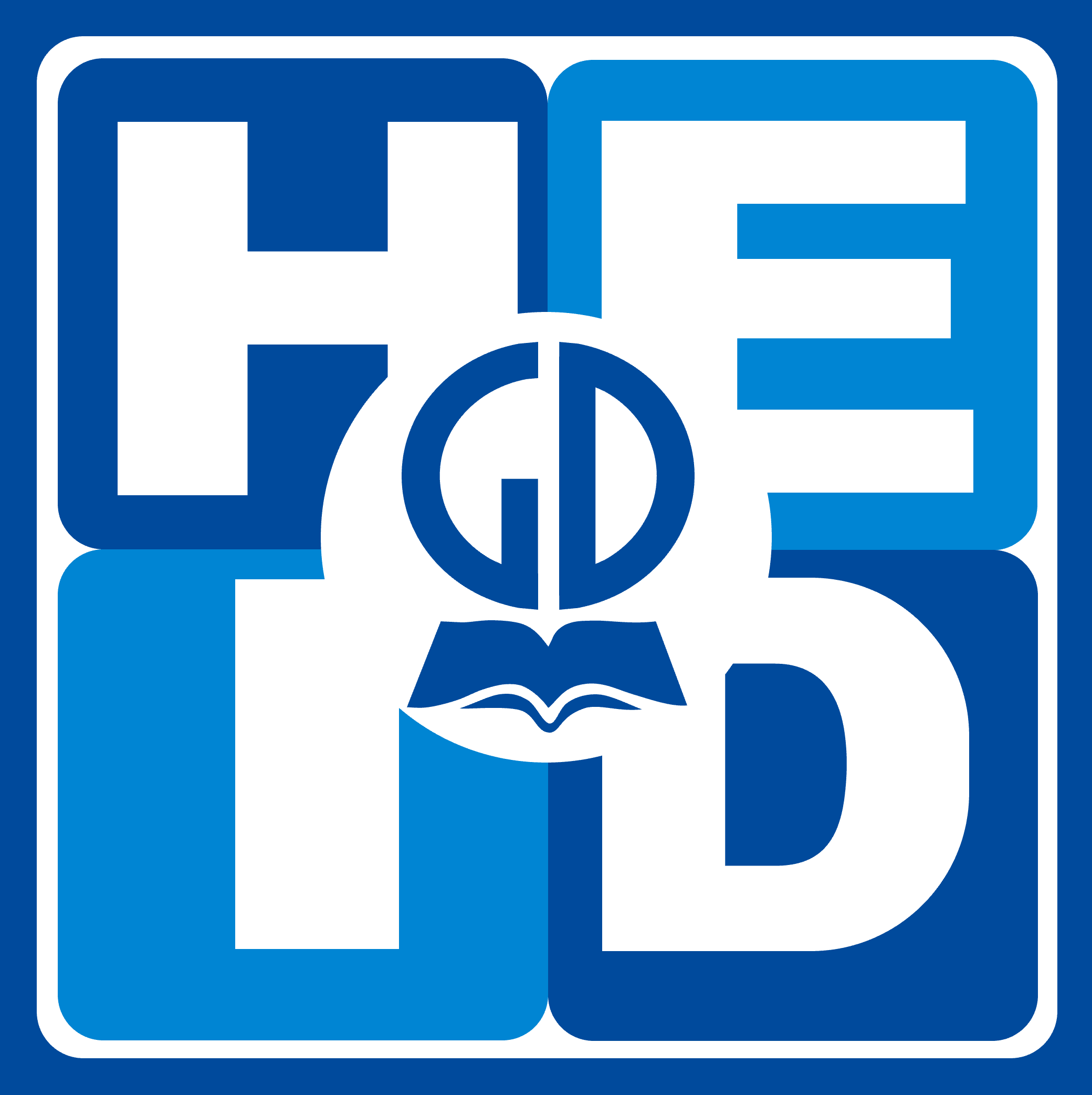 Cảm ơn các em đã tham gia học tích cực!
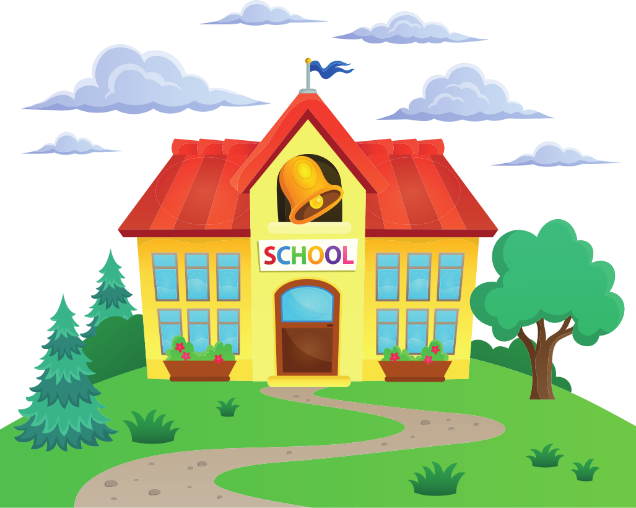 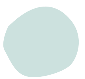 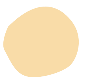